Think ahead:
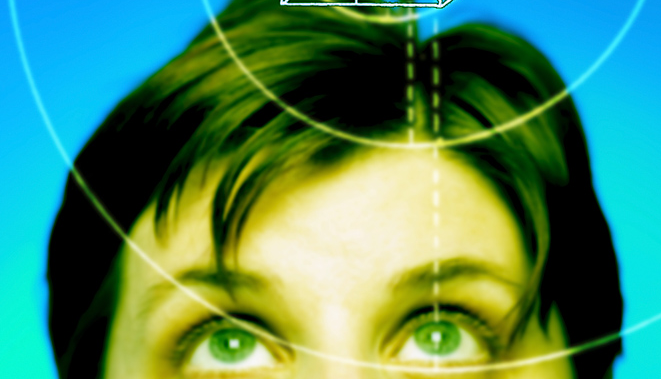 Think Ahead:
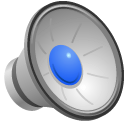 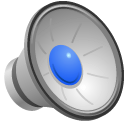 The power of
Task Planning
Think ahead:
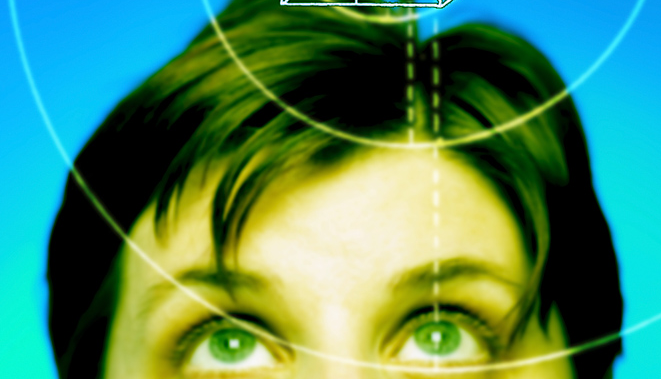 Think Ahead:
[Speaker Notes: What is task planning.]
What about real people, 
speaking in real time?
[Speaker Notes: He’s speaking his mother tongue.]
Next slide is Miss Teen South Carolina:


http://www.youtube.com/watch?v=lj3iNxZ8Dww
Don’t worry if it made 
no sense to you.
It made no sense at all.
A story you know.
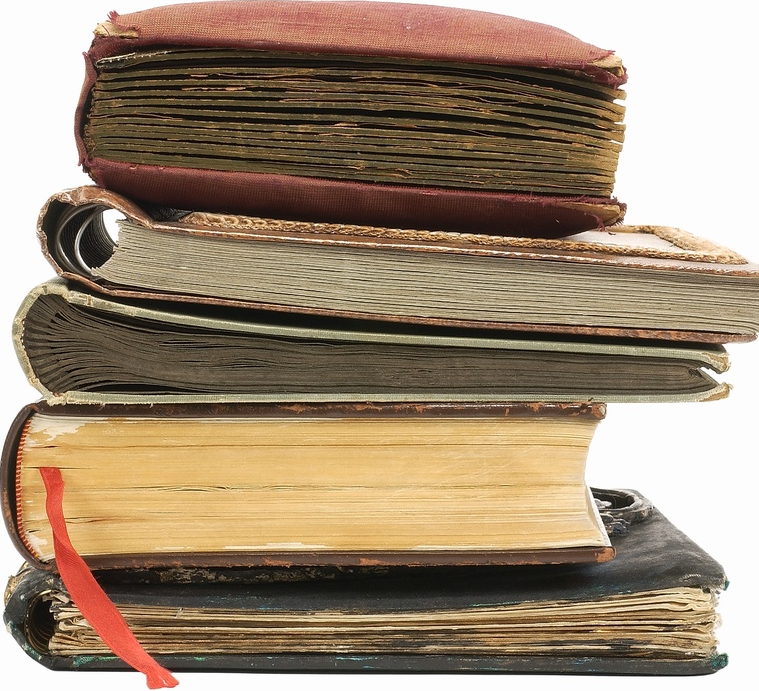 [Speaker Notes: Work with a partner. 
You will remember/ retell a story you know. Work together to remember/ retell it.  
 If possible, do this in L2]
Romeo & Juliet
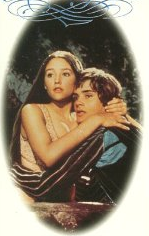 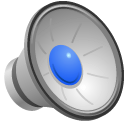 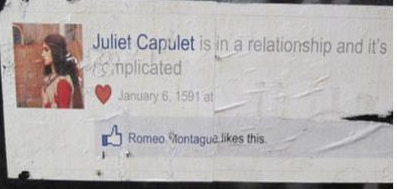 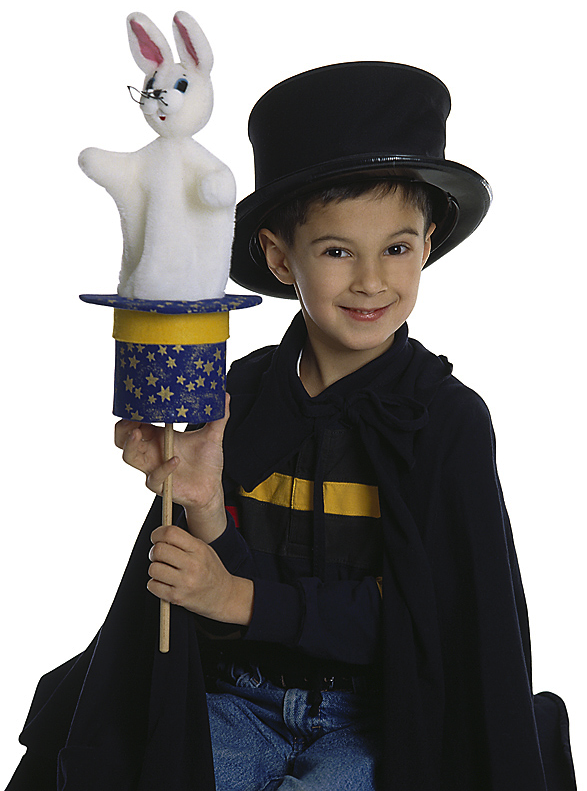 The problem:
Demanding 
instant production
[Speaker Notes: Learned:
Way we learn to communicate is by communicating
More we communicate, more we learn
Talk NOW  -- what do you like sports]
Think
time
Think
time
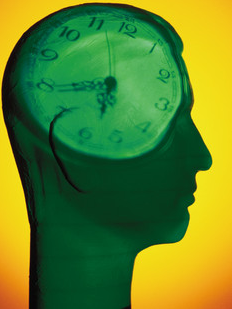 Thni
What do I 
  want to say?
How will I 
  say it?
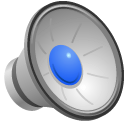 [Speaker Notes: And taking 1-2 minutes to look over the task. Think:
What am I going to do?  What do I want to say? How will I say it?
Increases fluency, accuracy, complexity, vocabulary variety.             Background Music on the CD (3 tracks on each CD)]
Think time
Increased 
		fluency
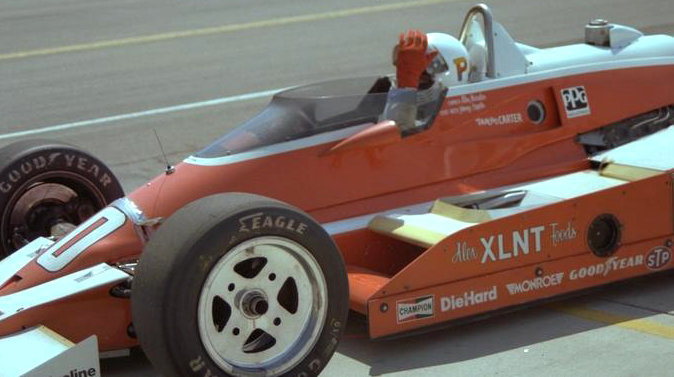 [Speaker Notes: Increased fluency: 
	This makes sense: You’ve been through what you want to say mentally. When you say it aloud, it is like saying it the second time -- so of course it is smoother.]
Think time
Increased 
		fluency
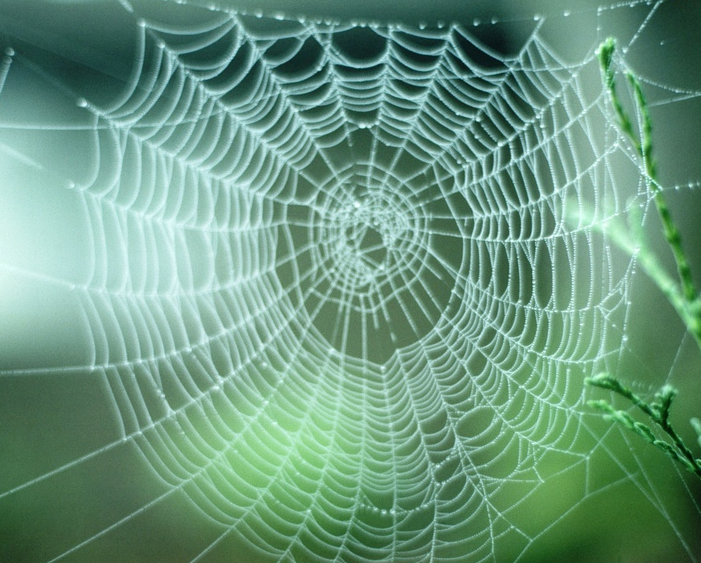 Increased complexity
[Speaker Notes: Increased complexity:
	Again, this makes sense. You are saying it for the second item. You put it together in a more precise way.]
Think time
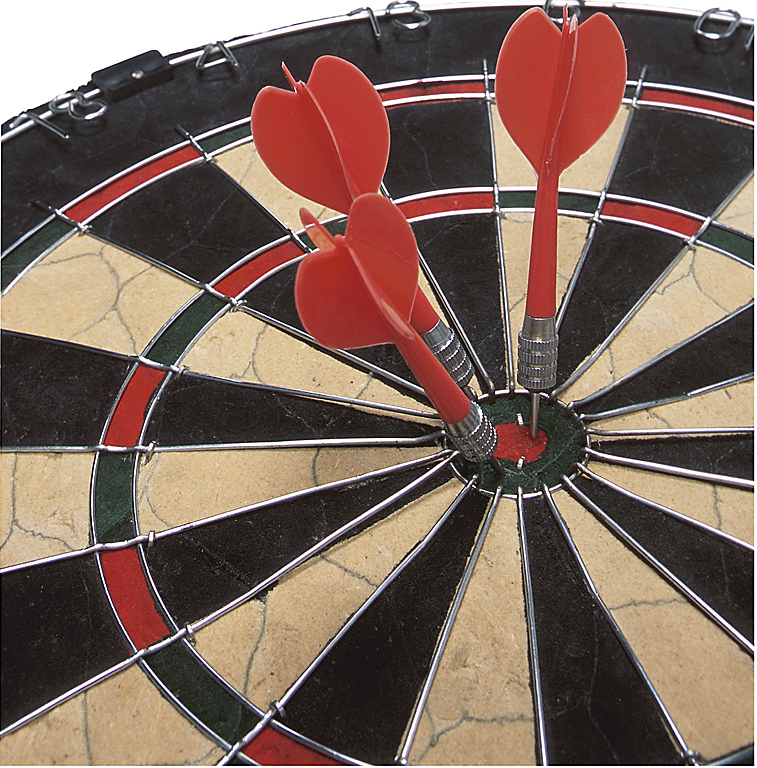 Increased 
		accuracy
[Speaker Notes: Increased accuracy.
	Again, you’ve been through it. You say it better. Actually, accuracy tends to go up when you’ve done a language awareness task like the pronunciation first. If you don’t, you’ll still have the gains in fluency and complexity but not necessarily accuracy.]
Think time
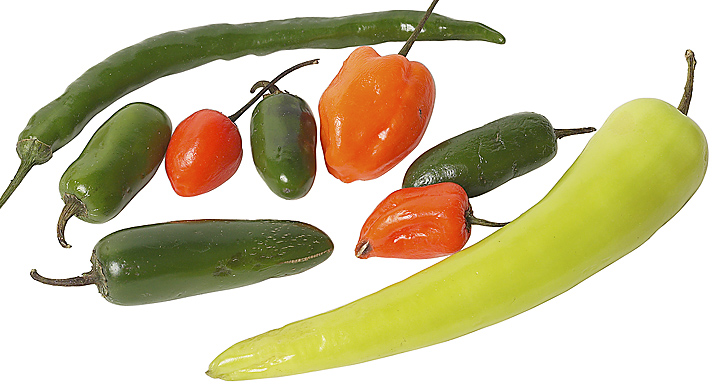 Greater
vocabulary variety
[Speaker Notes: Greater vocabulary variety. Vocabulary is not a matter of “the words I know” and “the words I don’t know.” There is also a group in the middle of “words I am learning”. We need to meet new words many time -- often up to 20 times -- before we can use them easily. “Think time” lets learners remember the words they are learning.]
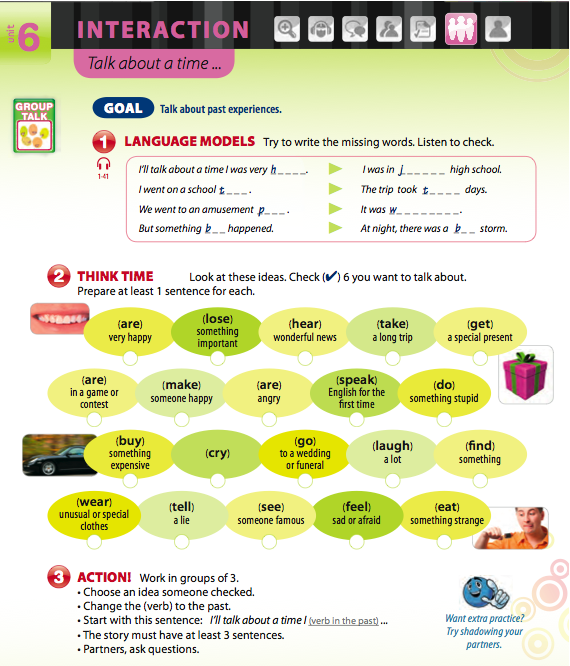 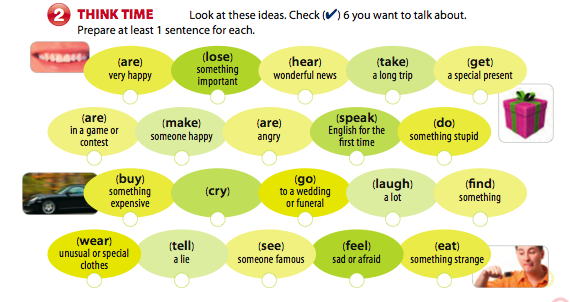 [Speaker Notes: ½ the room – different task]
The smilie scale	J = interesting 	K = not bad but    			not great 	L = boring
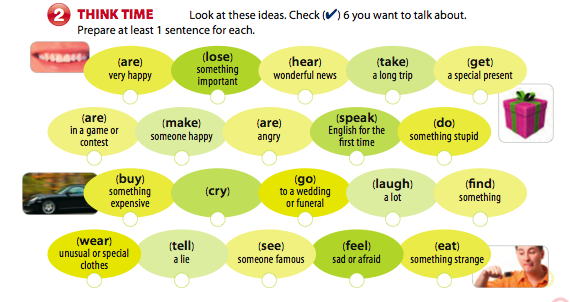 [Speaker Notes: Notice – cant think of question without answer. 
TASK PLANNING]
Increased accuracy
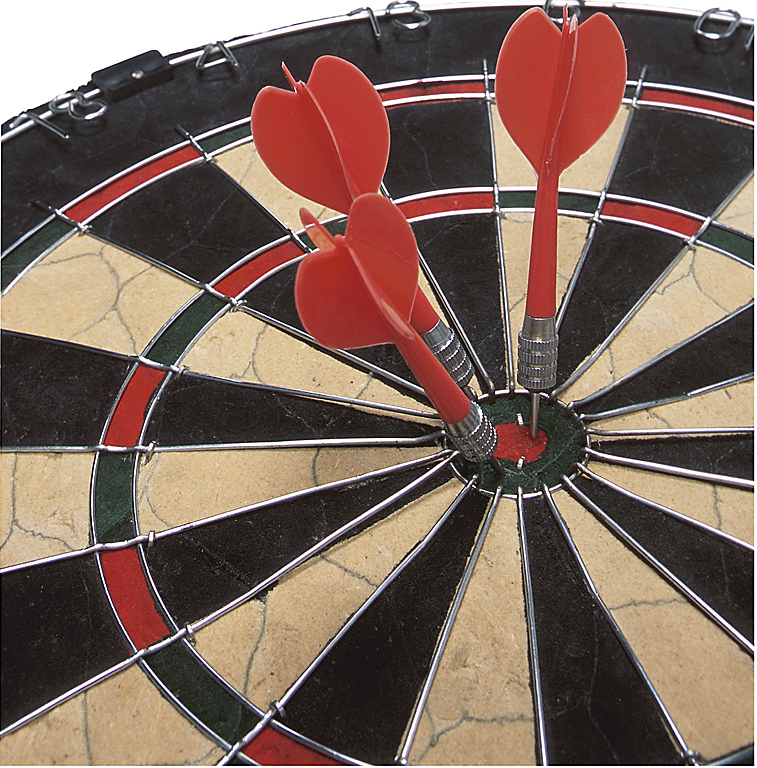 sometimes
dog
dog
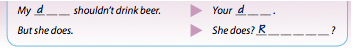 really
Fill in first.  Listen to check.
Multiple possibilities.
[Speaker Notes: Notice – cant think of question without answer. 
TASK PLANNING]
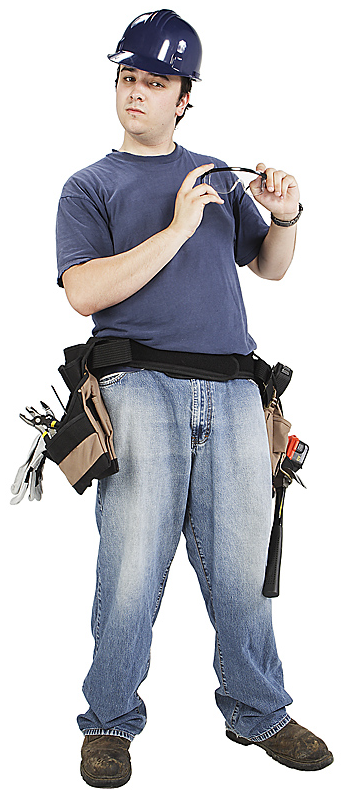 • Hint: 
cloze target 
grammar/vocabulary
Not every nth word
DIY – 
Do it yourself.
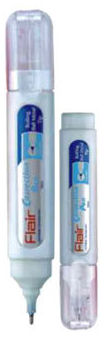 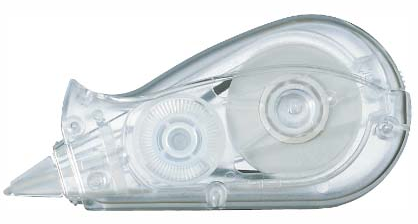 [Speaker Notes: You may have learned in school that, for a cloze test, blank out every 7th or 9th, or Nth word.  Find. This is NOT a test. 
Your purpose is to focus attention on Form. – noticing the grammar. Noticing the vocabulary.]
12
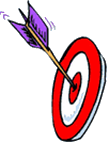 Increased accuracy
sometimes
FonF
Focus on Form
Descriptive knowledge
		knowing that…
 Procedural knowledge
		knowing how…
12
Some (especially Mike Long) insist
FonF
Focus on Form
Reactive
is different than
FonFs
Focus on Forms
I don’t find Long’s position useful
With Japanese learners, we can anticipate the problems:
	• L1 interference
  • False beginners
Not doing FonF(s), lost opportunity for task planning.
[Speaker Notes: L1- comparatives.   X yori, Y wa oki.     
False beginners:   You had better/  nani shita ho ga ii.]
Where does pronunciation begin?
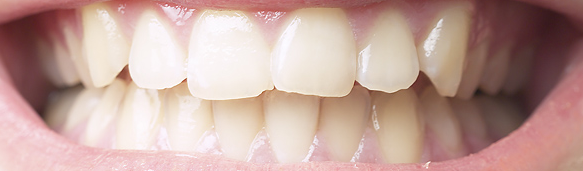 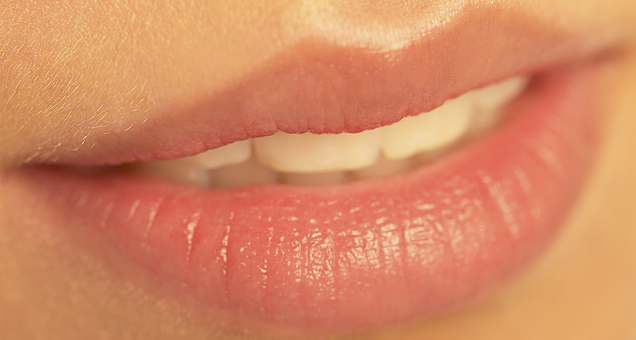 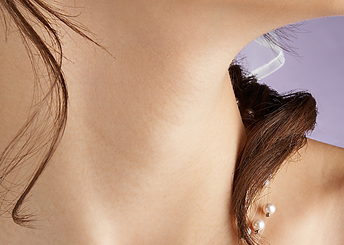 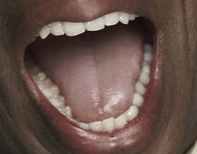 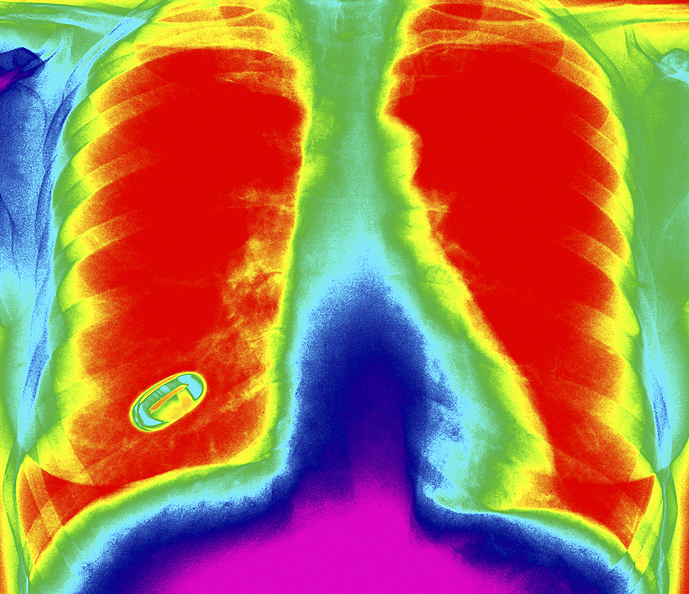 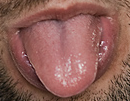 Where does pronunciation begin?
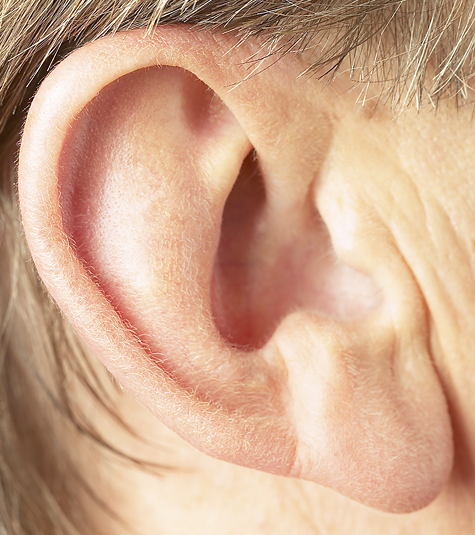 Where does pronunciation begin?
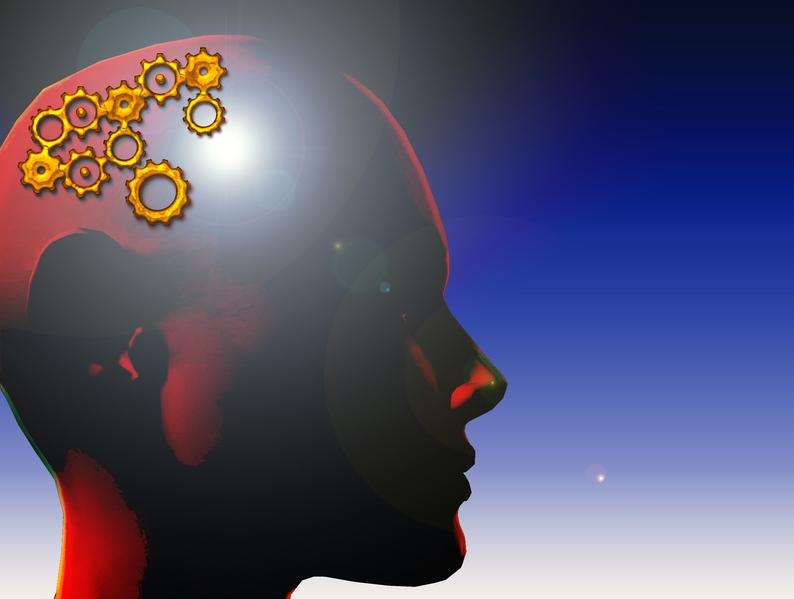 The
mind
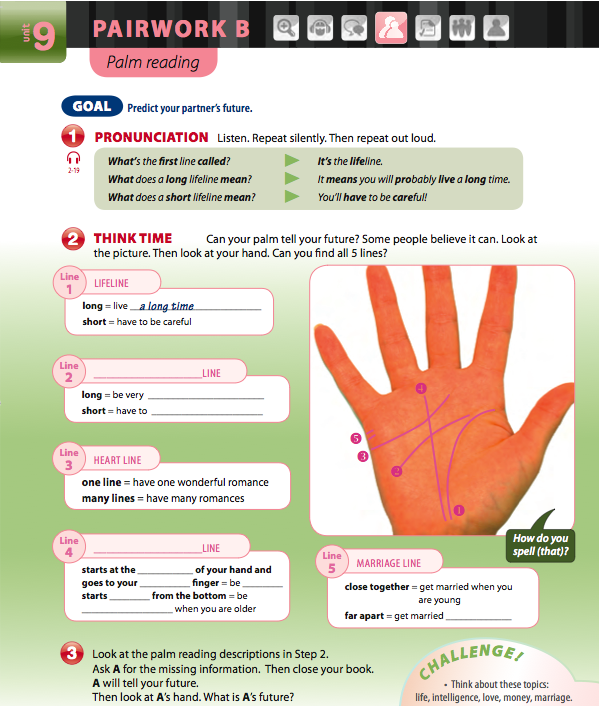 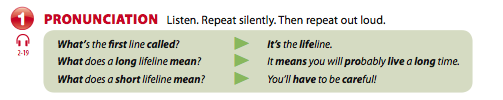 It means… 	you‘ll probably live a long time.	you’ll have to be careful!
[Speaker Notes: L&R/ Silent L&R / Plug your ears
My voice / your voice / worst Ss voice / with joy
Close eyes: black on green (remember), chalkboard,
   Underline,  “ill”   make it flash, etc.]
Q: What’s this?
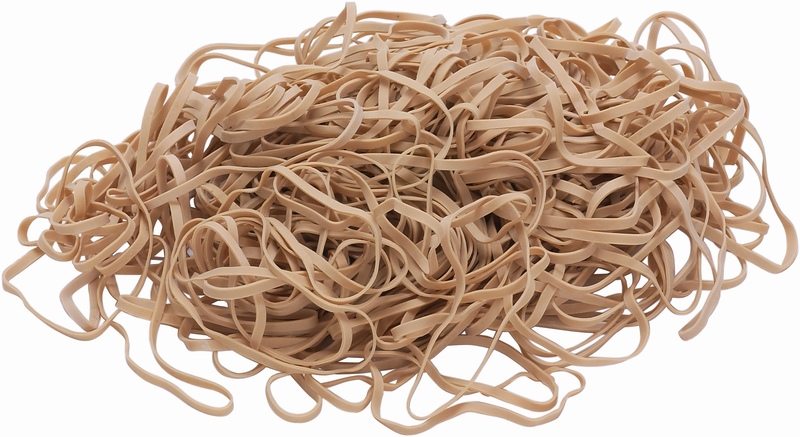 Pasta / Noodles?
Rubber bands?
These are
Mini-pronunciation 
practice machines!
It means… 	you‘ll probably live a long time.	you’ll have to be careful!
[Speaker Notes: My voice / your voice / worst Ss voice / with joy
Close eyes: black on green (remember), chalkboard,
   Underline,  “ill”   make it flash, etc.]
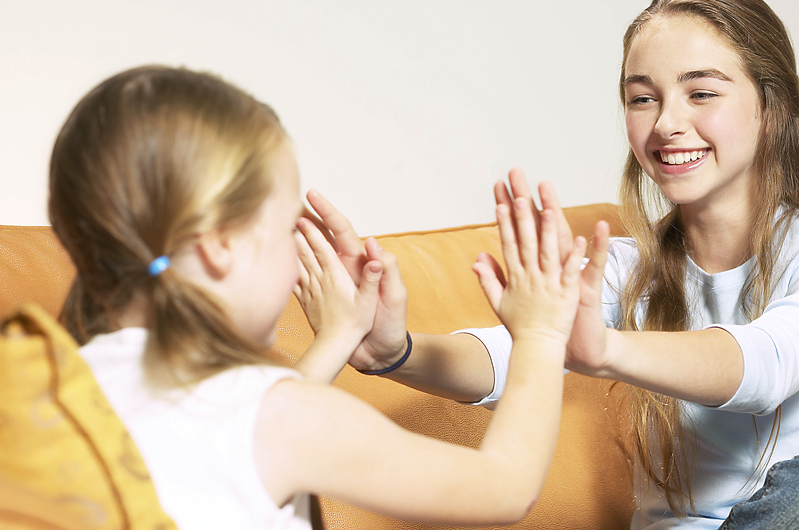 Pronunciation pattycake
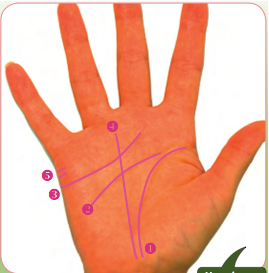 The senses
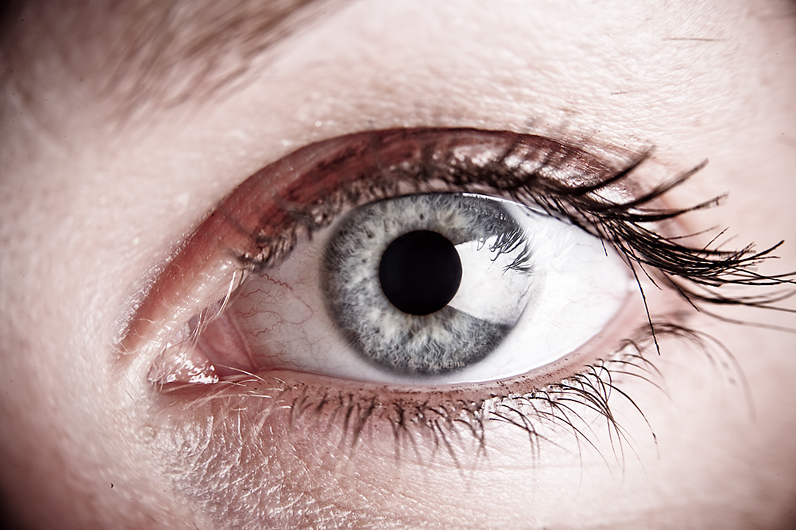 Visual  sight
Auditory hearing
Haptic  (tactile+kinethetic) 
		touch/feeling
Olfactory smell
Gustatory taste
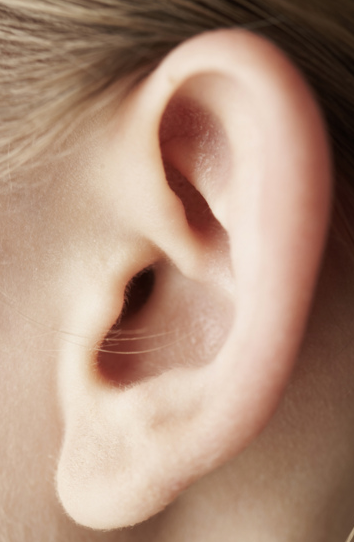 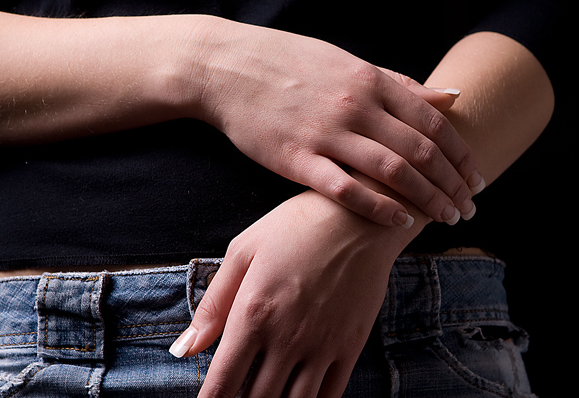 S
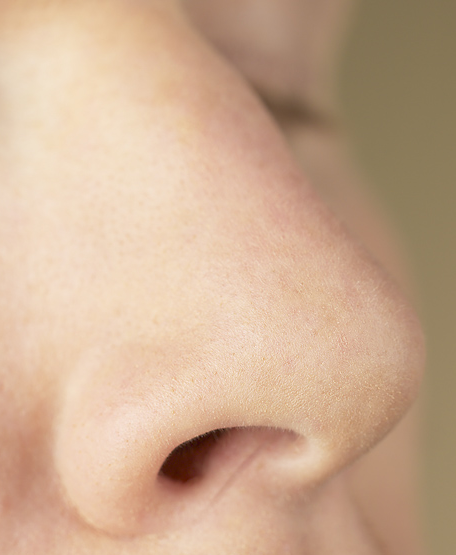 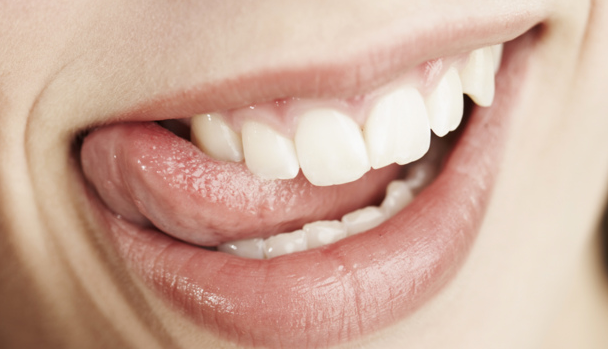 The senses
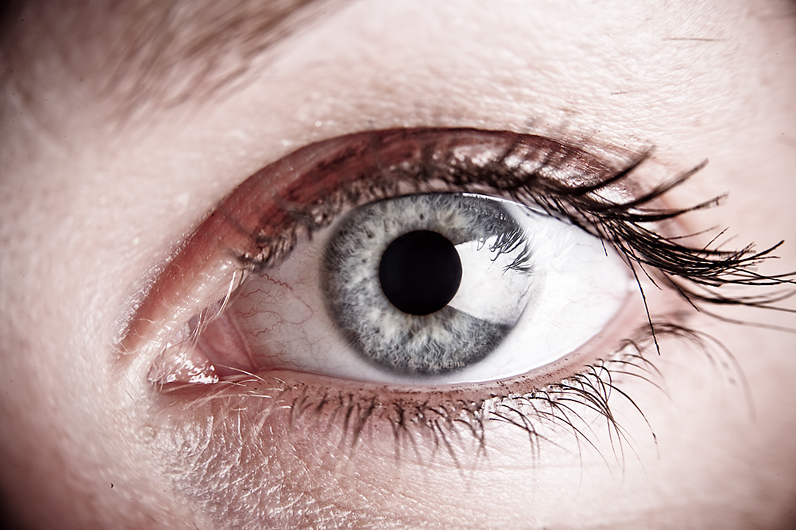 Visual 
Auditory
Haptic
		
Olfactory
Gustatory
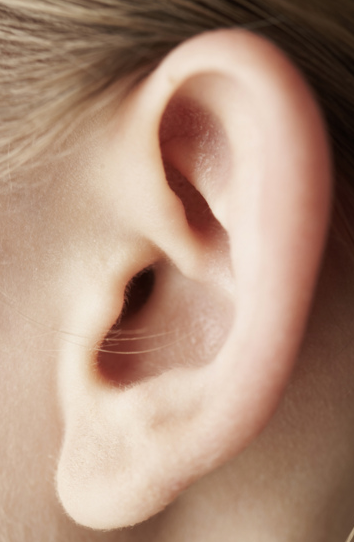 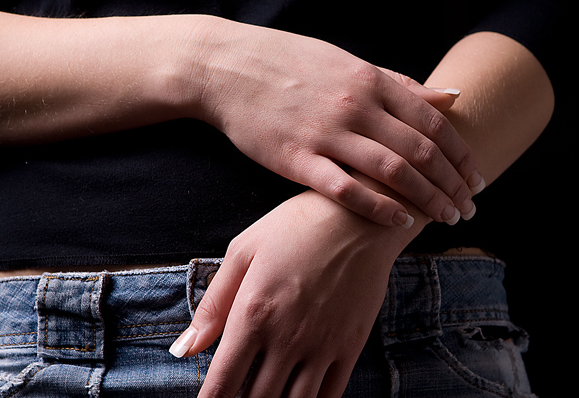 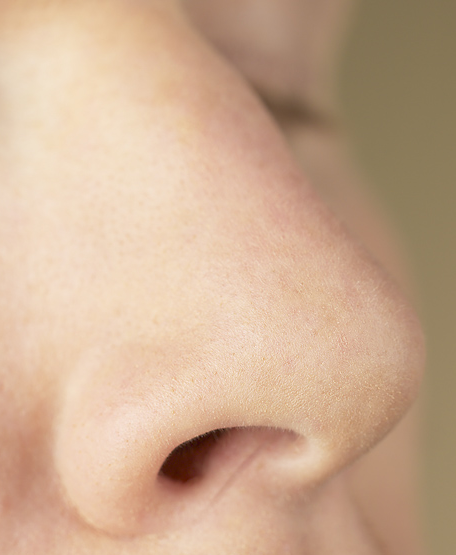 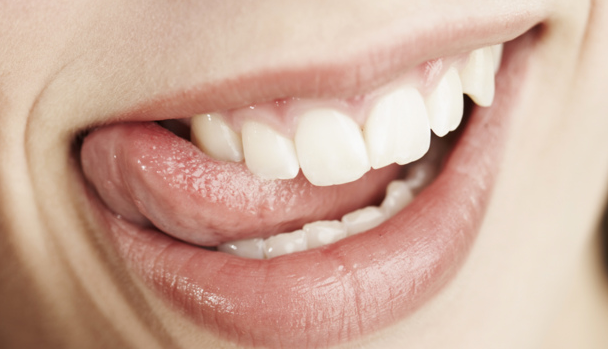 To ensure fairness,
 you will all take 
the same test.
You all have to climb
that tree.
[Speaker Notes: Credit where credit is due:
borrowed this from Curtis Kelly

LEARNING STYLES!]
preferred (primary) sensory modality?.
Main learning style/channel
[Speaker Notes: All are ALL]
Next slide: Domino’s Pizza commercial

http://www.youtube.com/watch?v=kUoKi5RVwqI
preferred modality:
Take a test
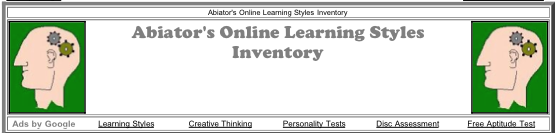 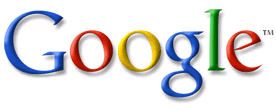 Abiator style
http://tinyurl.com/learningstyletest
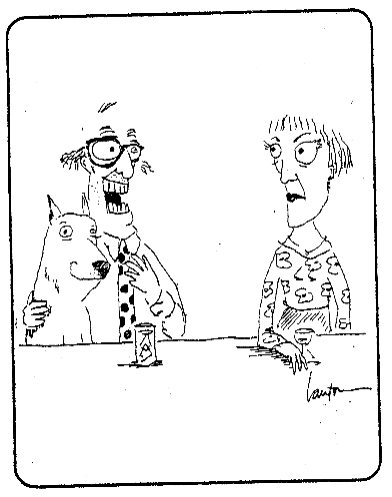 Well, maybe not Spike.
I’m quite visual and Spike 
here is more on the nasal side
We all have ALL the senses
(barring a disability).
[Speaker Notes: All have all. 
Not all equal. Visual trumps everything. 
Driving, listening to music. Something happens, have to pay attention.
 Blocks out music. 
They think visual -- and visualizing -- may be why speaking on a 
mobil phone when driving so dangerous. 
2 people talking (in care) both watch. 
On cell phone, you are imagining (visualizing) what the other person is saying.  
(jumping back and forth between driving and thinkgin]
Think
time
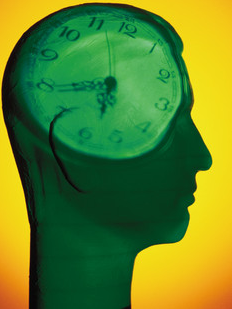 Think
time
Thni
What do I 
  want to say?
How will I 
  say it?
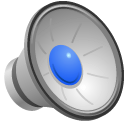 [Speaker Notes: And taking 1-2 minutes to look over the task. Think:
What am I going to do?  What do I want to say? How will I say it?
Increases fluency, accuracy, complexity, vocabulary variety.             Background Music on the CD (3 tracks on each CD)]
Capacity hypothesis
Just and Carpenter, 1992
• Any learner's cognitive processes are in competition for limited processing space.

• listening to/reading something simple, no problem.  - Space to spare.

• processing something with complex language (lexico-grammatical load) or content and/or SPEED--
Overload
Mr. Osborne, may I be excused?
My brain is full.
Larson, 1986
Memory 
test
XCN

NNH

KFB

IYK

KSO

NYX
Memory 
test
X

CNN

NHK

FBI

YKK

SONY

       X
Memory 
test
XCN

NNH

KFB

IYK

KSO

NYX
[Speaker Notes: Chucking/ grouping information
Think time lets Ss group thoughts
Credit: Dan Willingham  Why students don’t like school]
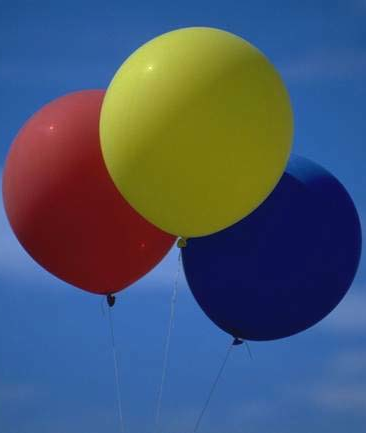 Balloons
[Speaker Notes: Circles (5-8)  - hold hands.  Can’t touch with with hands. 
• animals	(automatic think time)
• body parts: From Marc’s shoulder.
• job
• jobs that are dangerous / Jobs where you wear a uniform. 
• free association:  blue --> water --> swim --> olympics]
My life – in 6 words
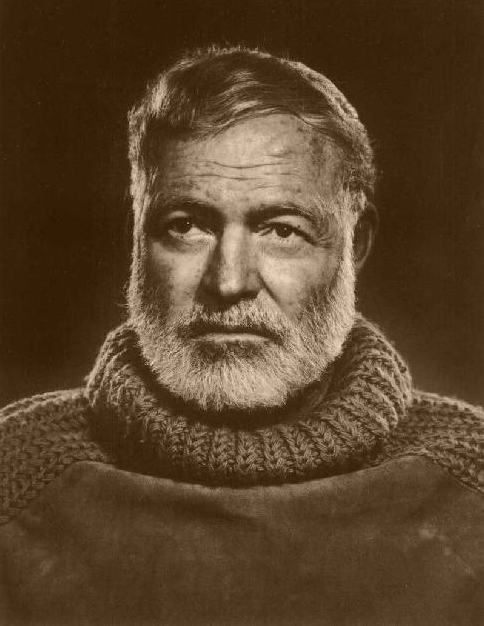 For sale:
Baby shoes.
Never used.
[Speaker Notes: Not quite what I was planning. 
Smith magazine]
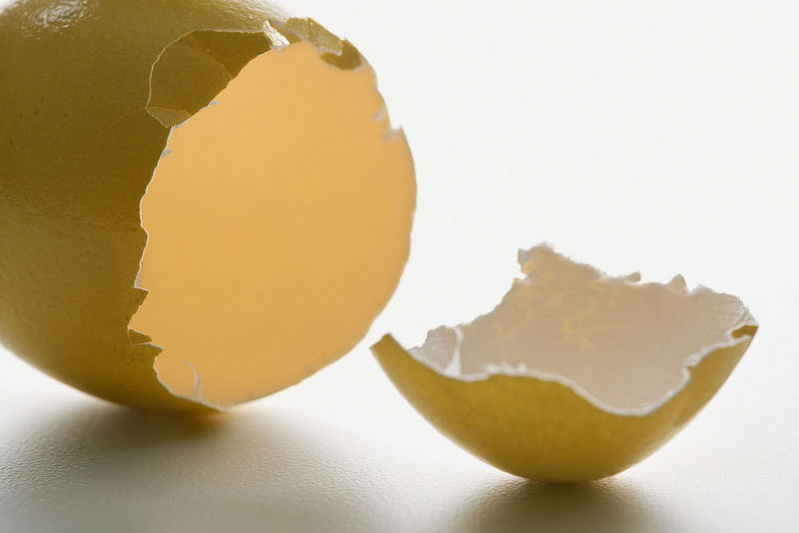 break
Line up
nonverbally
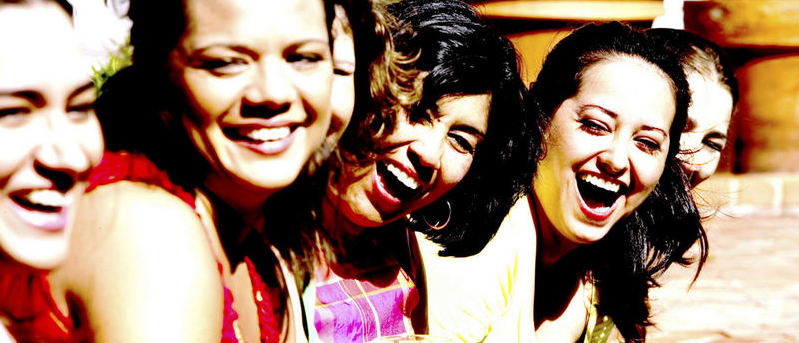 [Speaker Notes: MENTION CLASSROOM MANAGEMENT/GROUPING
Height
- birthday (Jan – December)
- time you got up today. (drop if no time)
- How long it took you to get here today]
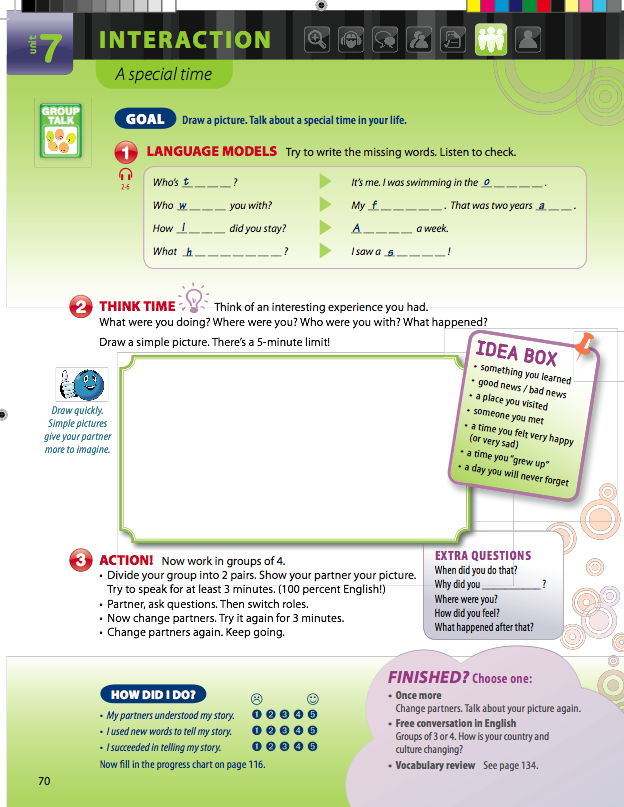 [Speaker Notes: Something different than I do in class – several activities with one task]
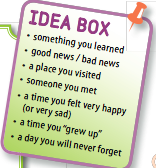 [Speaker Notes: As guided journey]
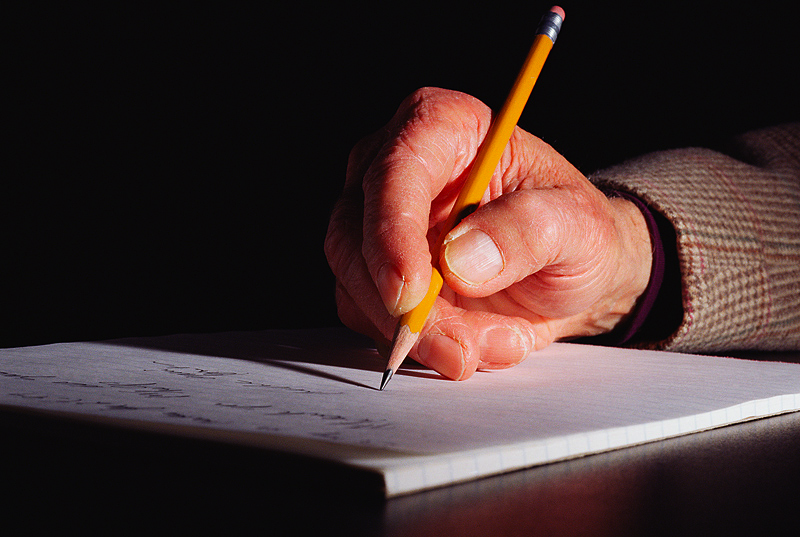 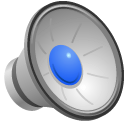 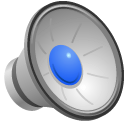 [Speaker Notes: Do guided journey of this special time

As you draw, think about what you will say.]
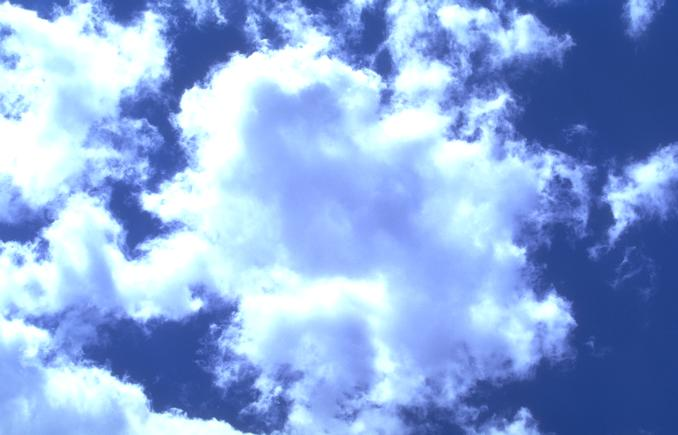 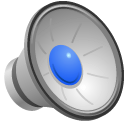 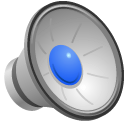 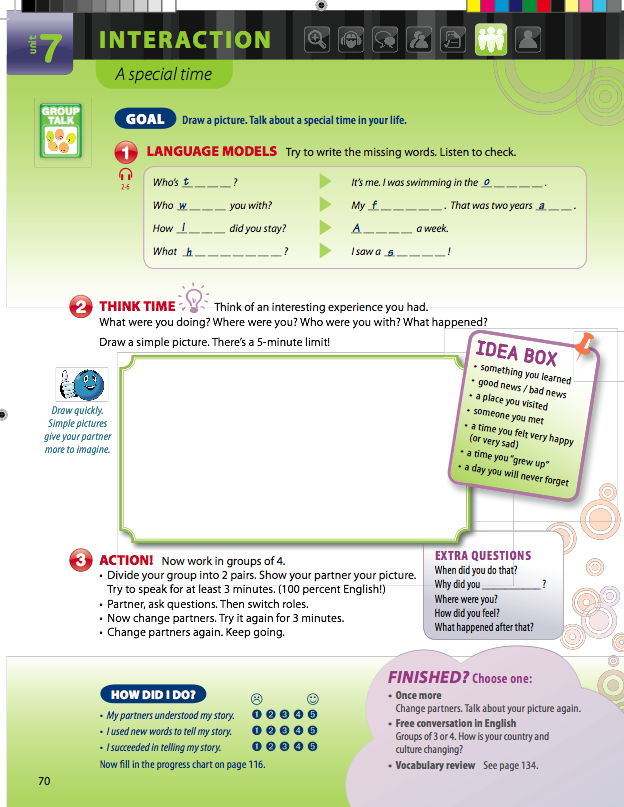 Mental Rehearsal
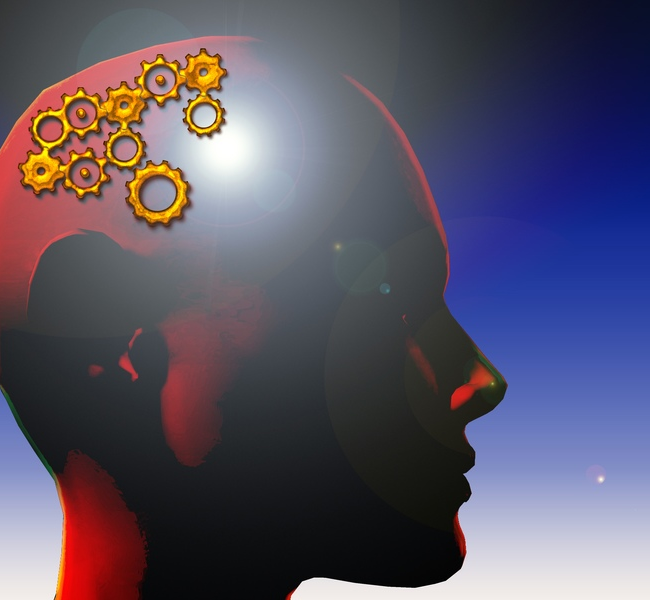 Mental Rehearsal
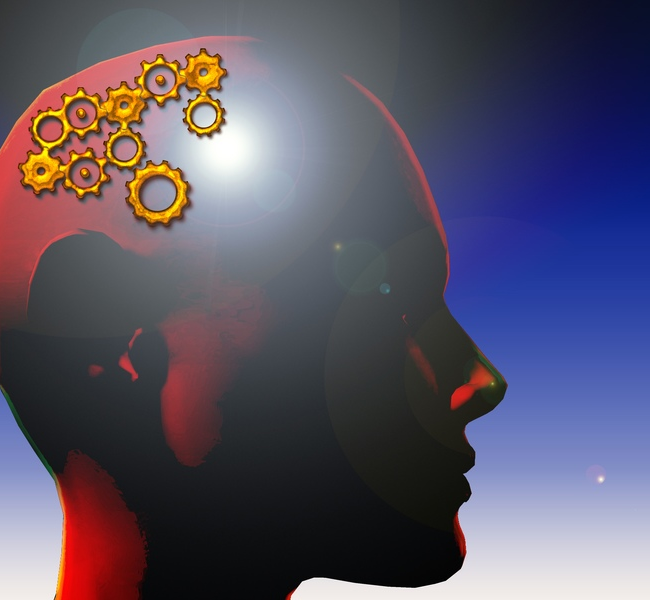 Practice:
speak silently or softly
Books: 
open or closed
Mental Rehearsal
Mental Rehearsal
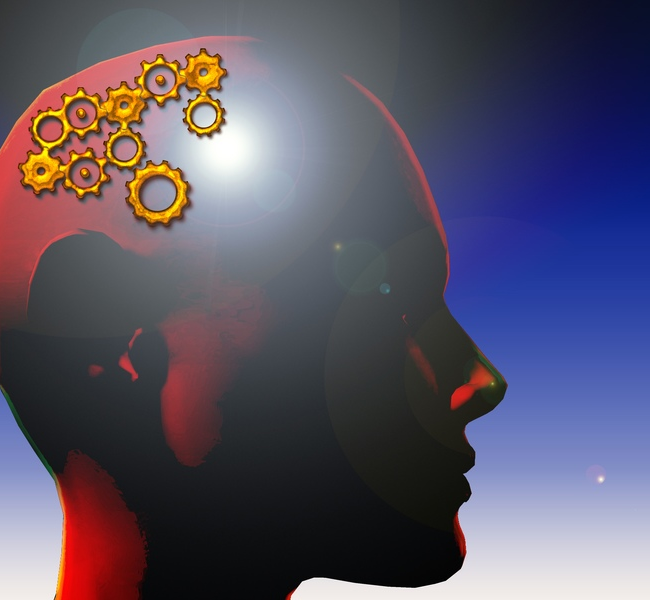 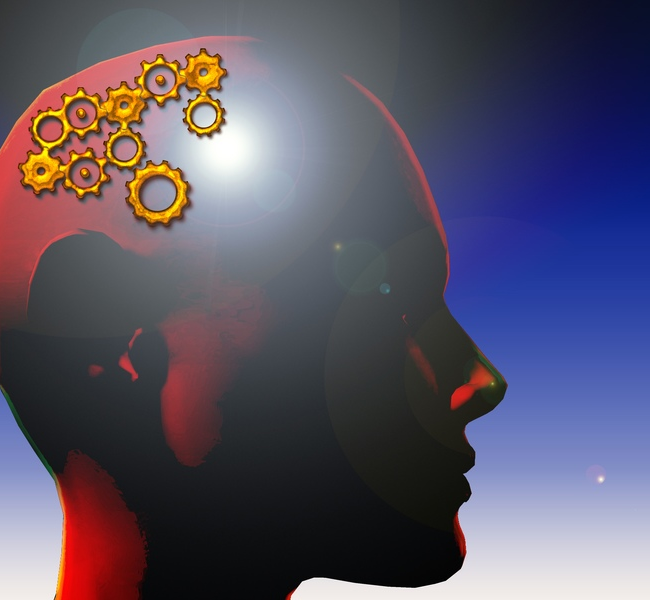 Practice:
speak silently or softly
Watch
the movie in your mind
Mental Rehearsal
Mental Rehearsal
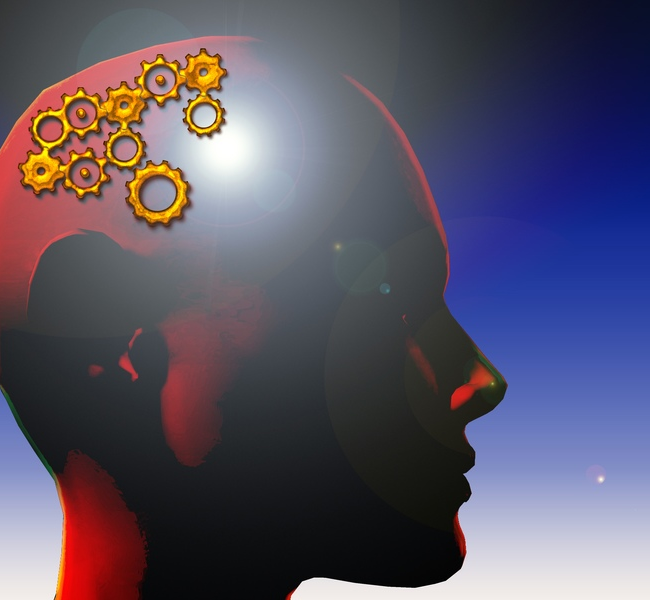 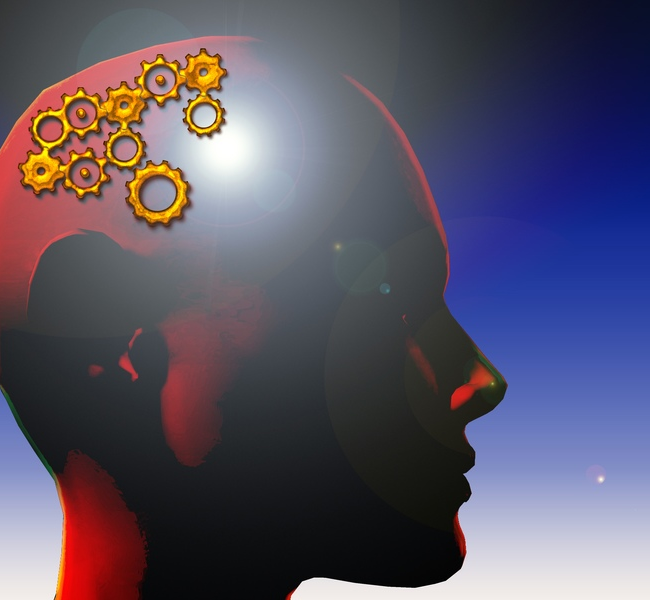 Practice:
speak silently or softly
Listen to
the story in your mind
Mental Rehearsal
Mental Rehearsal
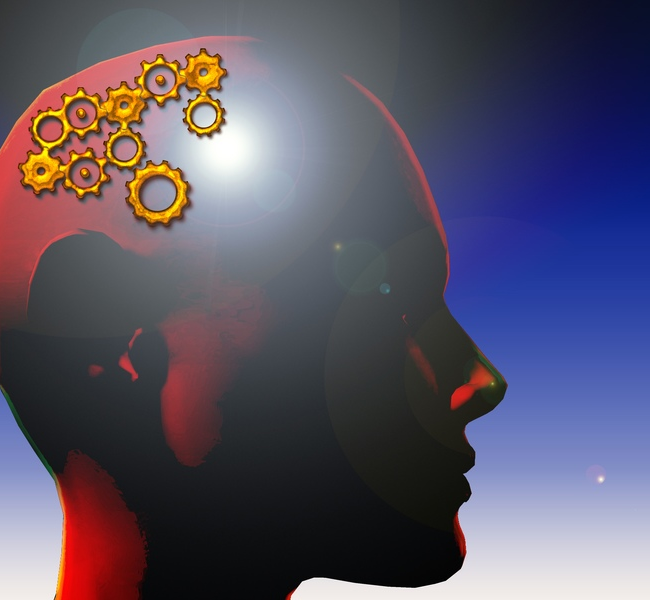 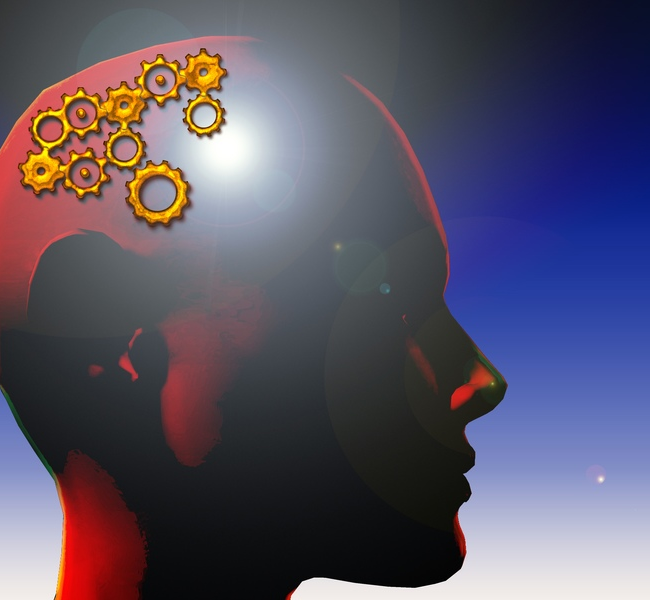 Practice:
speak silently or softly
Practice:
Speak silently or softly
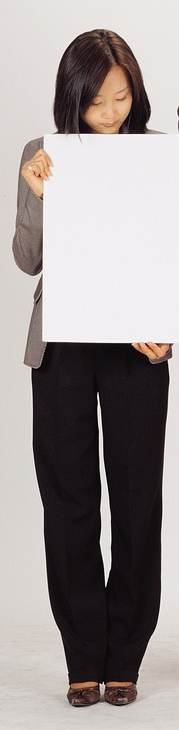 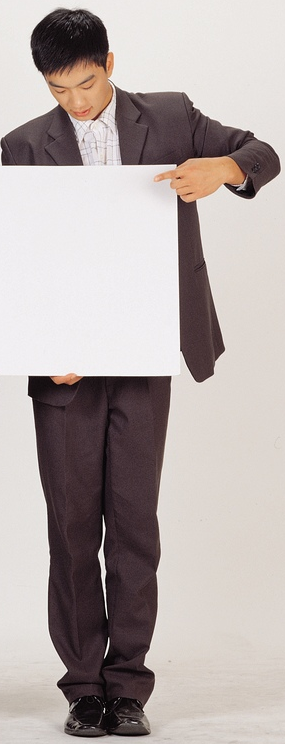 [Speaker Notes: Think of question in L2

Don’t ask yet. 
Notice: nuance same in L2 or not]
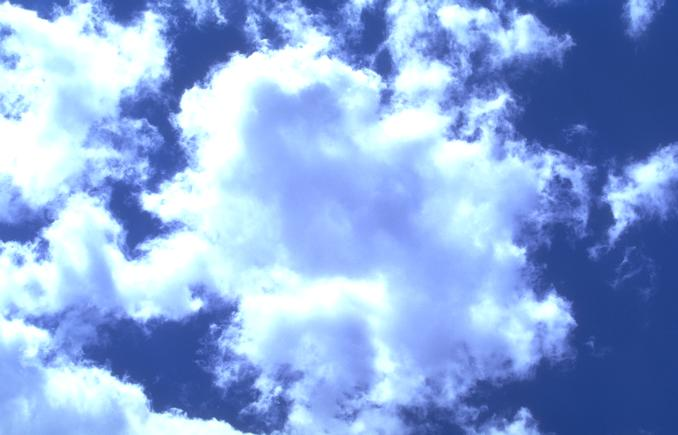 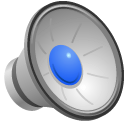 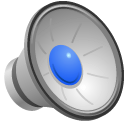 Task Recycling
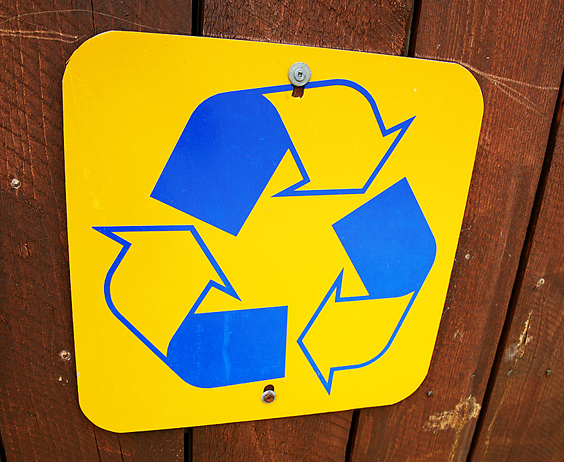 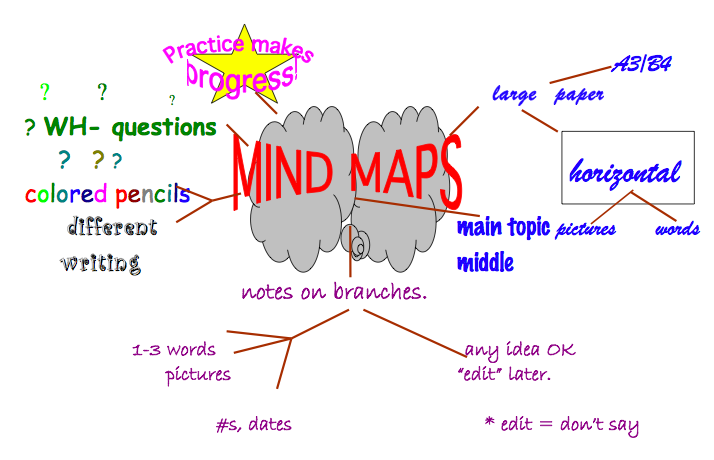 Mind maps & other graphic organizers
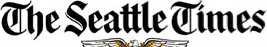 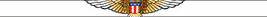 Hey! Pay attention 
to   this   story

LOST YOUR MIND? More studies are being done of how people’s minds tend to.. Uh, what was it again? Oh yeah…wander.

By Malcolm Ritter, Associated Press
NEW YORK — Researchers are studying a pervasive psychological phenomenon in which oh man we've got to finish doing the taxes this weekend ... C'mon, admit it. Your train of thought has derailed like that many times. It's just mind-wandering. We all do it, and surprisingly often, whether we're struggling to avoid it or not.
Mainstream psychology hasn't paid much attention to this common mental habit. But a spate of new studies is chipping away at its mysteries and scientists say the topic is beginning to gain visibility.
Someday, such research may turn up ways to help students keep their focus on textbooks and lectures, and drivers to keep their minds on the road. It may reveal ways to reap payoffs from the habit.
Seattle timesn
[Speaker Notes: Researchers are studying a pervasive psychological phenomenon in which oh man we've got to finish doing the taxes this weekend ... C'mon, admit it. Your train of thought has derailed like that many times. It's just mind-wandering. We all do it, and surprisingly often, whether we're struggling to avoid it or not.
Mainstream psychology hasn't paid much attention to this common mental habit. But a spate of new studies is chipping away at its mysteries and scientists say the topic is beginning to gain visibility.
Someday, such research may turn up ways to help students keep their focus on textbooks and lectures, and drivers to keep their minds on the road. It may]
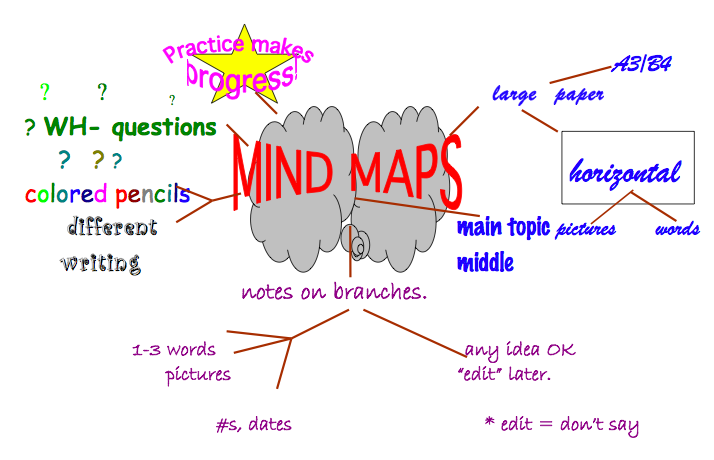 Mind maps
You can do this alone or in groups of 2-3.
A group - please read/ think/ talk about  the orange “Mind maps” handout. 
 Don’t look at the illustration. 

B group - please read/ think/ talk about the orange “Mind maps” illustration.
Mind maps
Experiment: 
	Put away the paper.
Alone or with partners, how many ideas do you remember?  
	(say and count them)
[Speaker Notes: 15 ideas (about – depends on how you count)]
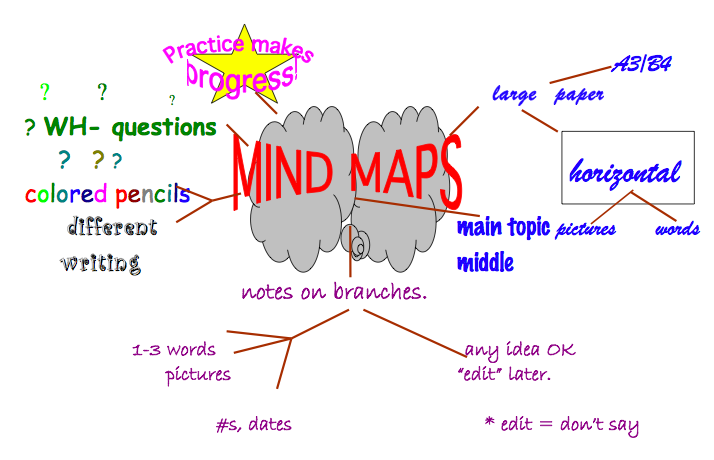 Graphic organizers
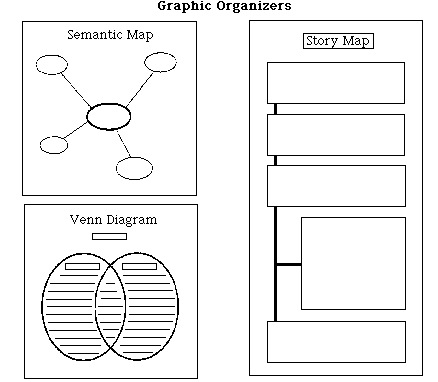 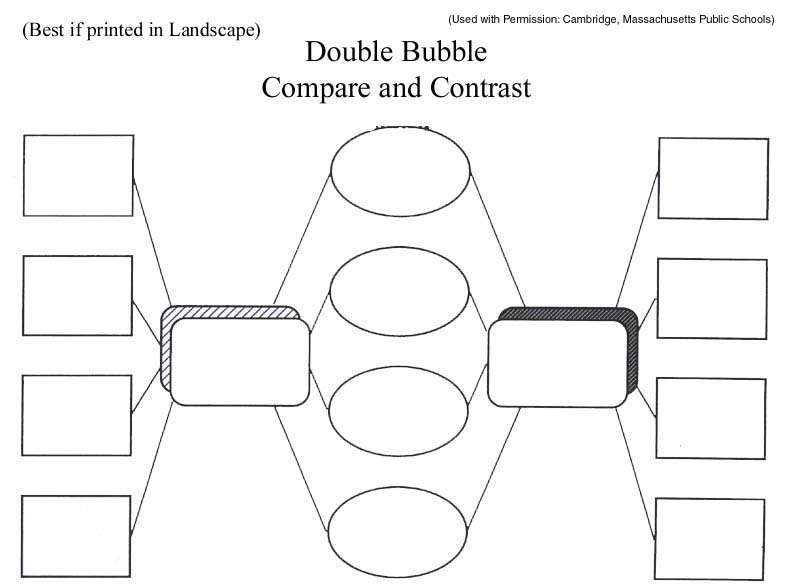 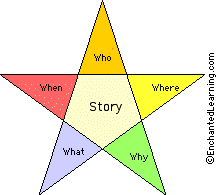 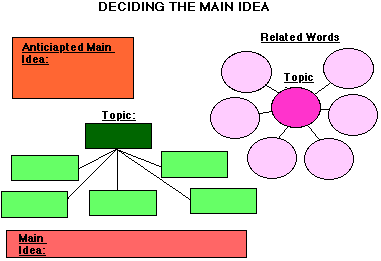 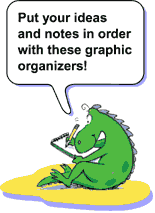 www.tinyurl.com/Mhmind-maps
Remember Miss Teen South Carolina?
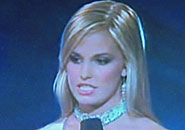 What if she had a little think time?
Next slide (Miss South Carolina redo) a cut from:
http://www.youtube.com/watch?v=fQKNvPn3V-8
Chance
favors the 
prepared mind.			-Louis Pasteur
That’s
Task Planning
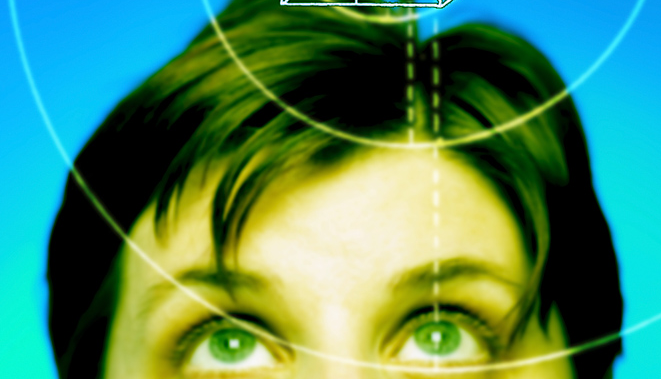 Think Ahead:
Task planning
Pecha Kucha – review
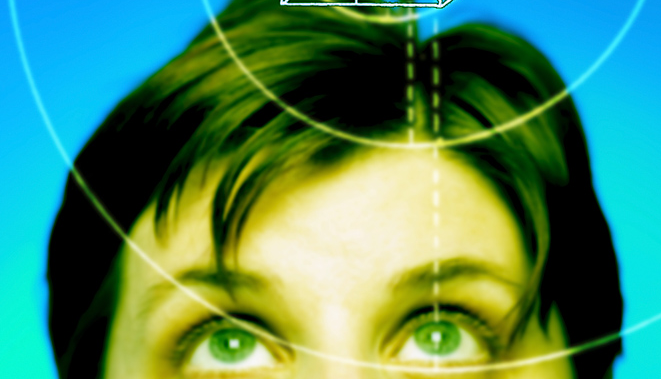 Think Ahead:
[Speaker Notes: language policy
	the chance to plan ahead 
		“Fluency planning” (bigger than that
	As classes more communicative;
		The way they learn, communicate
		The more they communicate- more they learn
		Therefore: communicate all the time;
	A, B, Task. TALK. Now. 
		What do you like sports.ß]
Next slide:  Marc’s Task Planning PechaKucha



http://www.youtube.com/watch?v=OBB4WnaTpZo
Task planning
Pecha Kucha – talk to yourself
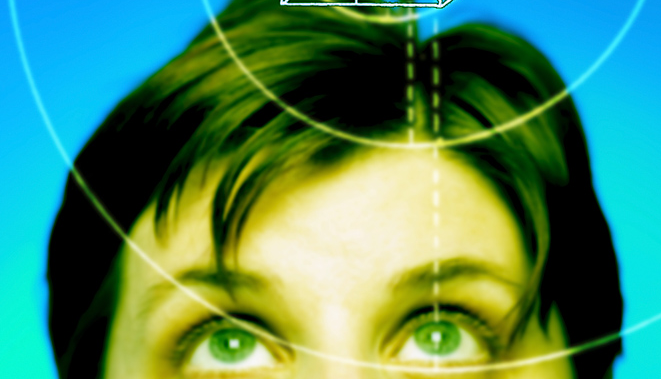 Think Ahead:
[Speaker Notes: language policy
	the chance to plan ahead 
		“Fluency planning” (bigger than that
	As classes more communicative;
		The way they learn, communicate
		The more they communicate- more they learn
		Therefore: communicate all the time;
	A, B, Task. TALK. Now. 
		What do you like sports.ß]
Think time:
the power of task planning
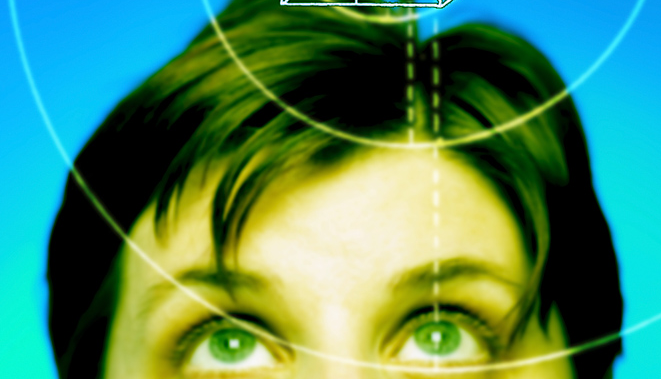 Think Ahead:
[Speaker Notes: language policy
	the chance to plan ahead 
		“Fluency planning” (bigger than that
	As classes more communicative;
		The way they learn, communicate
		The more they communicate- more they learn
		Therefore: communicate all the time;
	A, B, Task. TALK. Now. 
		What do you like sports.ß]
A story you know.
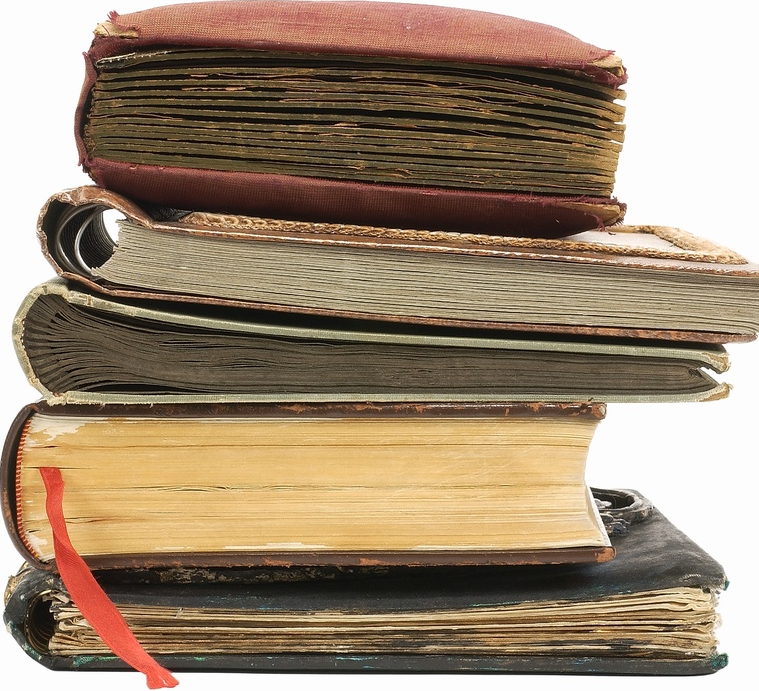 [Speaker Notes: Work with a partner. 
You will remember/ retell a story you know. Work together to remember/ retell it.  
 If possible, do this in L2]
Romeo & Juliet
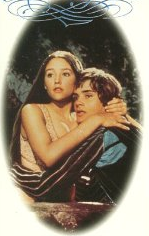 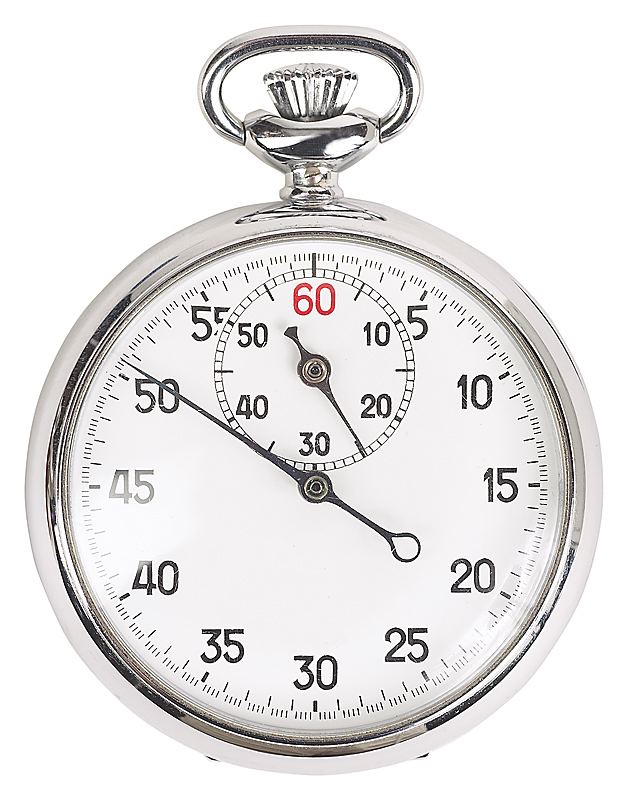 The problem:
Demanding 
instant 
production
[Speaker Notes: Learned:
Way we learn to communicate is by communicating
More we communicate, more we learn
Talk NOW  -- what do you like sports]
Think
time
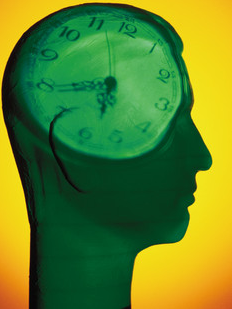 Think
time
Thni
What do I 
  want to say?
How will I 
  say it?
[Speaker Notes: And taking 1-2 minutes to look over the task. Think:
What am I going to do?  What do I want to say? How will I say it?
Increases fluency, accuracy, complexity, vocabulary variety.             Background Music on the CD (3 tracks on each CD)]
Think time
Increased 
		fluency
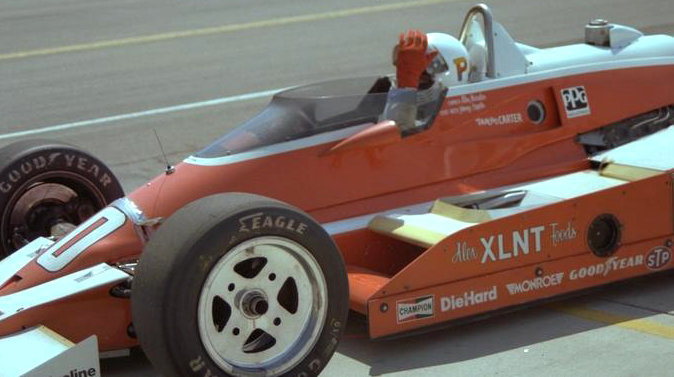 [Speaker Notes: The time used for “think time” is very valuable to learners at all levels.
These are the benefits of language planning:

Increased fluency: 
	This makes sense: You’ve been through what you want to say mentally. When you say it aloud, it is like saying it the second time -- so of course it is smoother. 
Increased complexity:
	Again, this makes sense. You are saying it for the second item. You put it together in a more precise way. 
Increased accuracy.
	Again, you’ve been through it. You say it better. Actually, accuracy tends to go up when you’ve done a language awareness task like the pronunciation first. If you don’t, you’ll still have the gains in fluency and complexity but not necessarily accuracy.  
Greater vocabulary variety. Vocabulary is not a matter of “the words I know” and “the words I don’t know.” There is also a group in the middle of “words I am learning”. We need to meet new words many time -- often up to 20 times -- before we can use them easily. “Think time” lets learners remember the words they are learning.]
Think time
Increased 
		fluency
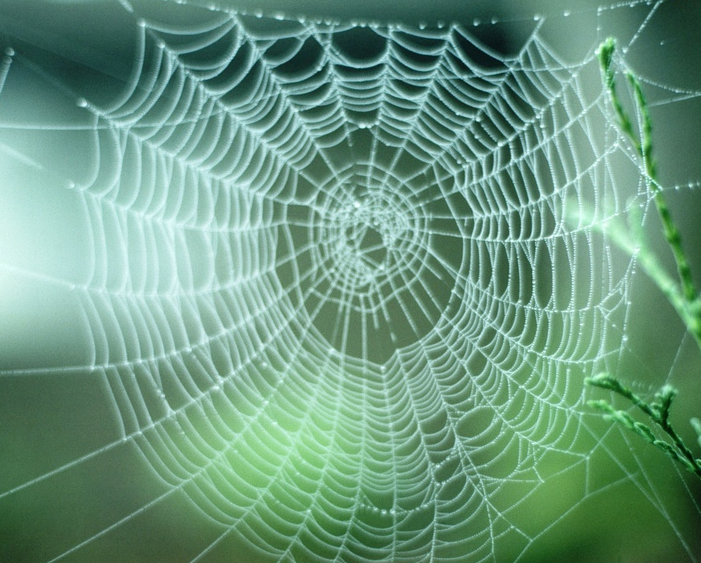 Increased complexity
[Speaker Notes: The time used for “think time” is very valuable to learners at all levels.
These are the benefits of language planning:

Increased fluency: 
	This makes sense: You’ve been through what you want to say mentally. When you say it aloud, it is like saying it the second time -- so of course it is smoother. 
Increased complexity:
	Again, this makes sense. You are saying it for the second item. You put it together in a more precise way. 
Increased accuracy.
	Again, you’ve been through it. You say it better. Actually, accuracy tends to go up when you’ve done a language awareness task like the pronunciation first. If you don’t, you’ll still have the gains in fluency and complexity but not necessarily accuracy.  
Greater vocabulary variety. Vocabulary is not a matter of “the words I know” and “the words I don’t know.” There is also a group in the middle of “words I am learning”. We need to meet new words many time -- often up to 20 times -- before we can use them easily. “Think time” lets learners remember the words they are learning.]
Think time
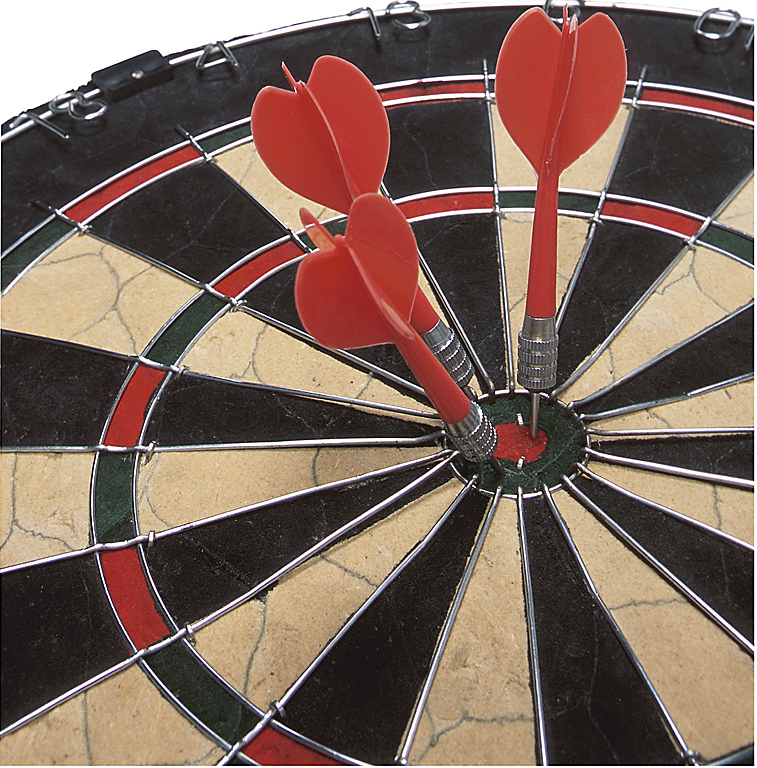 Increased 
		accuracy
[Speaker Notes: The time used for “think time” is very valuable to learners at all levels.
These are the benefits of language planning:

Increased fluency: 
	This makes sense: You’ve been through what you want to say mentally. When you say it aloud, it is like saying it the second time -- so of course it is smoother. 
Increased complexity:
	Again, this makes sense. You are saying it for the second item. You put it together in a more precise way. 
Increased accuracy.
	Again, you’ve been through it. You say it better. Actually, accuracy tends to go up when you’ve done a language awareness task like the pronunciation first. If you don’t, you’ll still have the gains in fluency and complexity but not necessarily accuracy.  
Greater vocabulary variety. Vocabulary is not a matter of “the words I know” and “the words I don’t know.” There is also a group in the middle of “words I am learning”. We need to meet new words many time -- often up to 20 times -- before we can use them easily. “Think time” lets learners remember the words they are learning.]
Think time
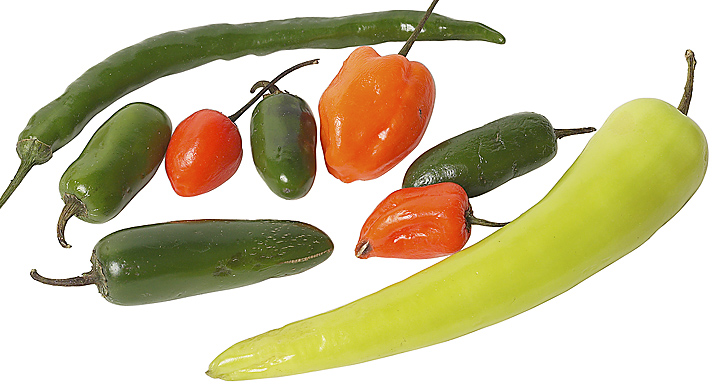 Greater
vocabulary variety
[Speaker Notes: The time used for “think time” is very valuable to learners at all levels.
These are the benefits of language planning:

Increased fluency: 
	This makes sense: You’ve been through what you want to say mentally. When you say it aloud, it is like saying it the second time -- so of course it is smoother. 
Increased complexity:
	Again, this makes sense. You are saying it for the second item. You put it together in a more precise way. 
Increased accuracy.
	Again, you’ve been through it. You say it better. Actually, accuracy tends to go up when you’ve done a language awareness task like the pronunciation first. If you don’t, you’ll still have the gains in fluency and complexity but not necessarily accuracy.  
Greater vocabulary variety. Vocabulary is not a matter of “the words I know” and “the words I don’t know.” There is also a group in the middle of “words I am learning”. We need to meet new words many time -- often up to 20 times -- before we can use them easily. “Think time” lets learners remember the words they are learning.]
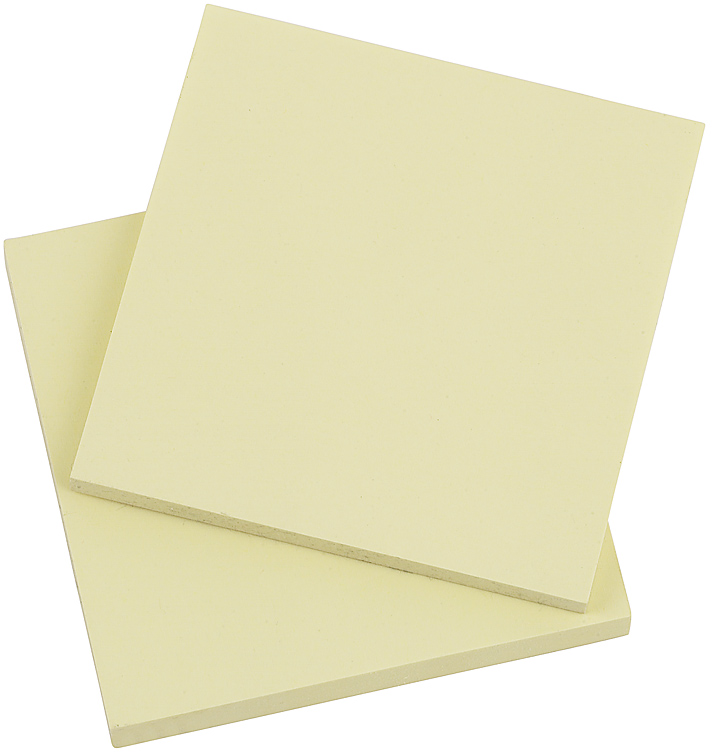 1-2 minutes of
Think time
Task Planning
Technique
 # 1
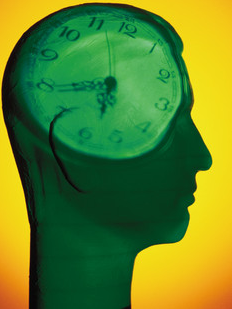 [Speaker Notes: Notice – cant think of question without answer. 
TASK PLANNING]
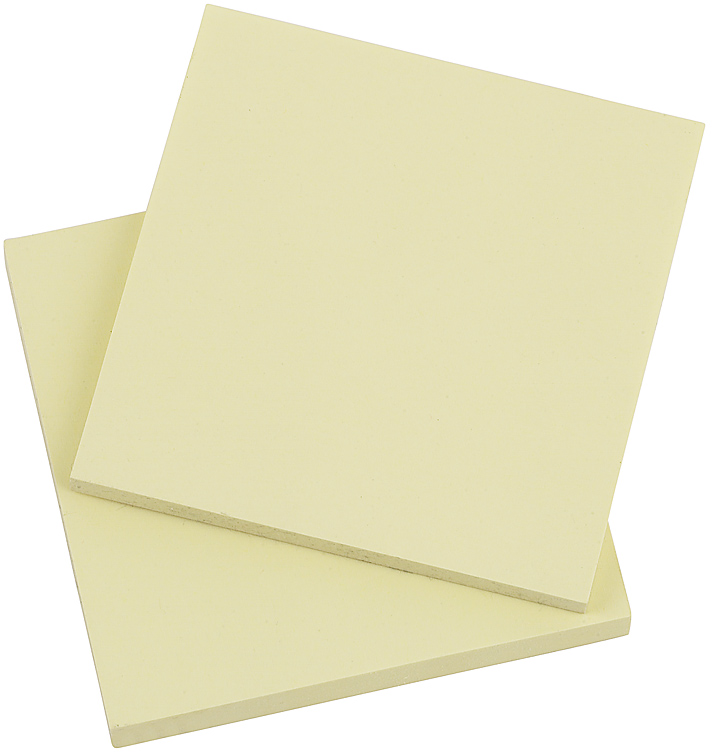 Students choose 
questions
Task Planning
Technique
 # 2
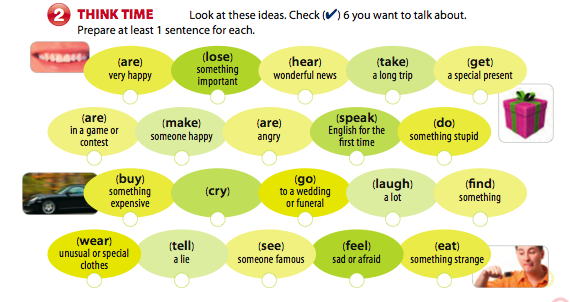 [Speaker Notes: Notice – cant think of question without answer. 
TASK PLANNING]
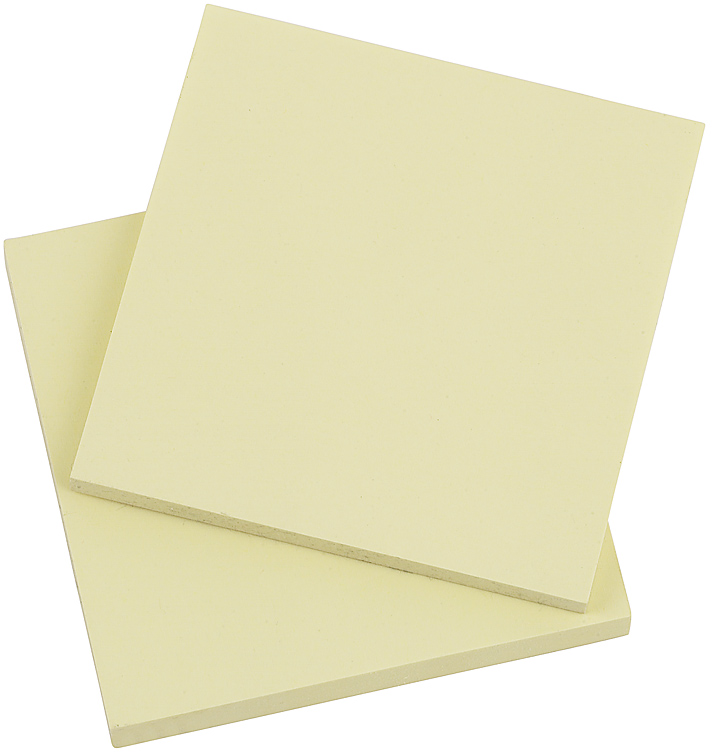 Students choose 
questions
Task Planning
Technique
 # 2
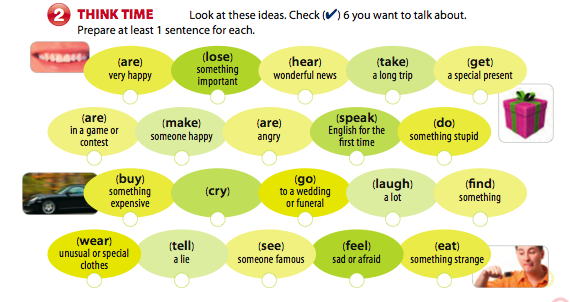 [Speaker Notes: Notice – cant think of question without answer. 
TASK PLANNING]
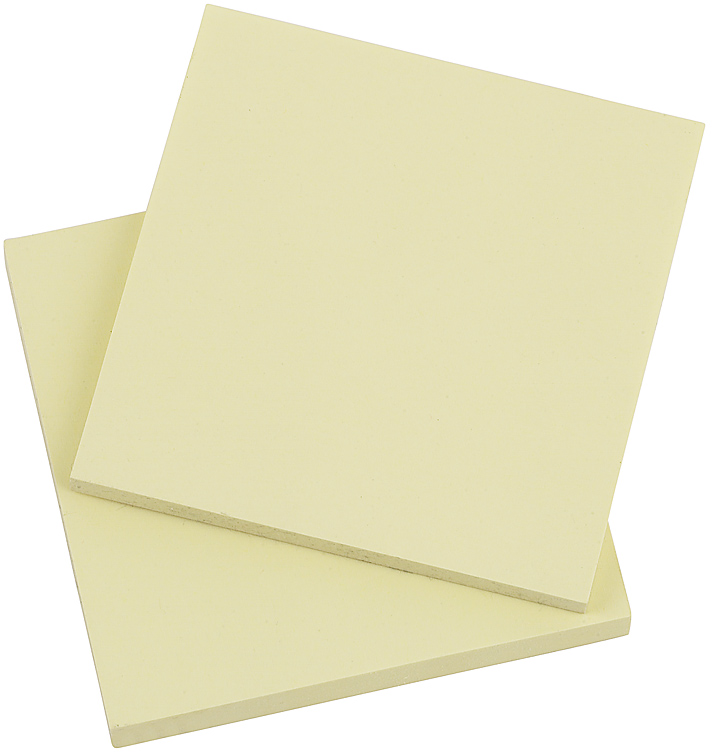 Task Planning
Technique
 # 3
The smilie scale
J = interesting 	K = not bad       
      but   not great 	L = boring
[Speaker Notes: Notice – cant think of question without answer. 
TASK PLANNING]
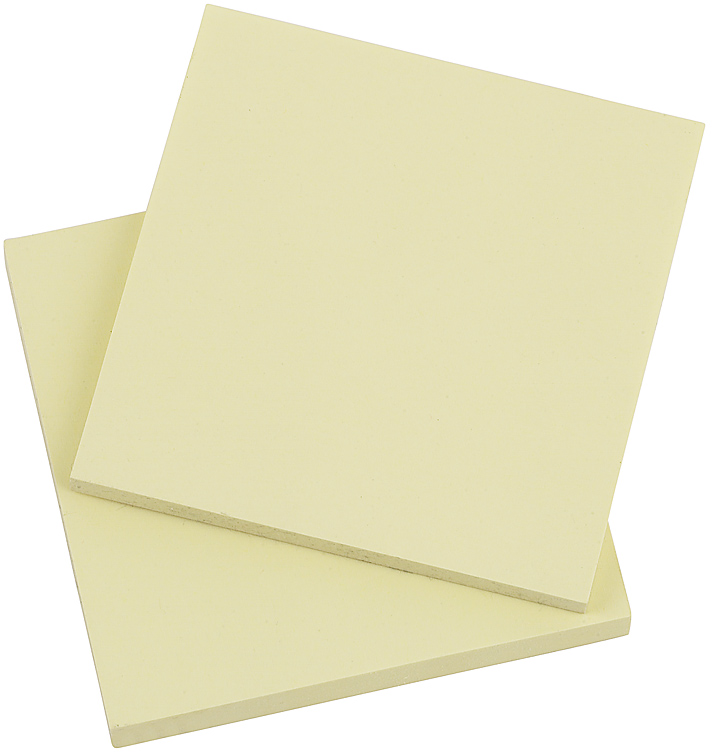 Task Planning
Technique
 # 4
Cloze language models
dog
dog
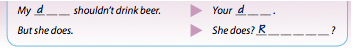 really
Fill in first.  Listen to check.
Multiple possibilities.
[Speaker Notes: Notice – cant think of question without answer. 
TASK PLANNING]
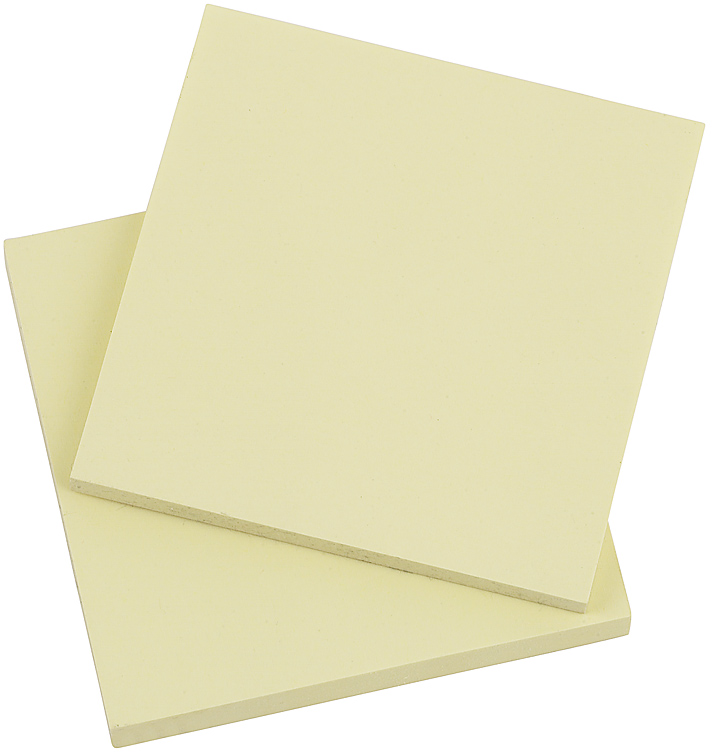 Listen & 
don’t repeat
Task Planning
Technique
 # 5
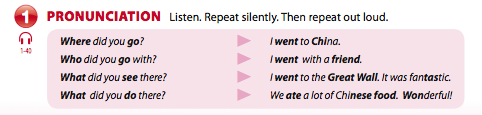 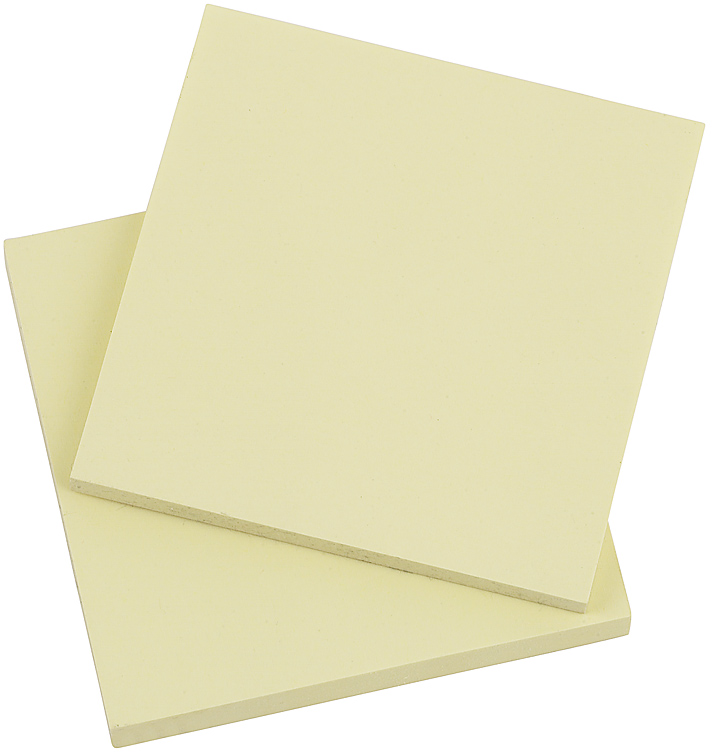 Draw a picture
Task Planning
Technique
 # 6
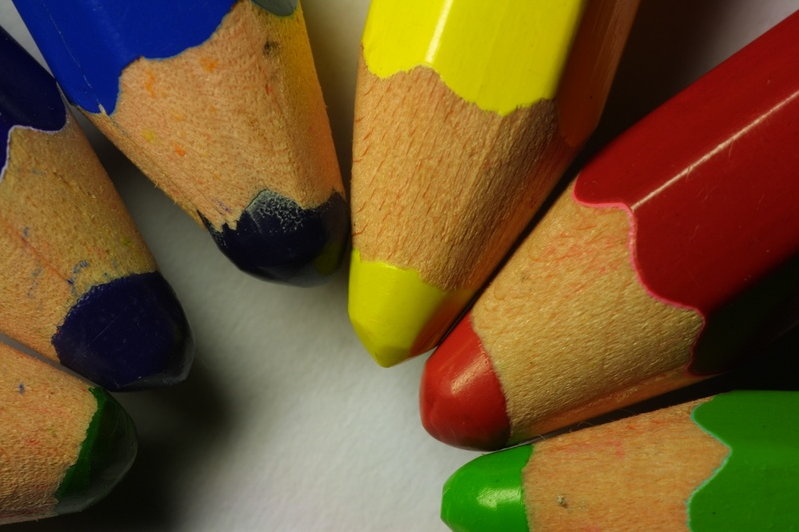 [Speaker Notes: As they draw, think. What do you want to say. How will you say it.?
No erasers – Jpz ss want it perfect. Take forever.
Bad art is good – more to explain]
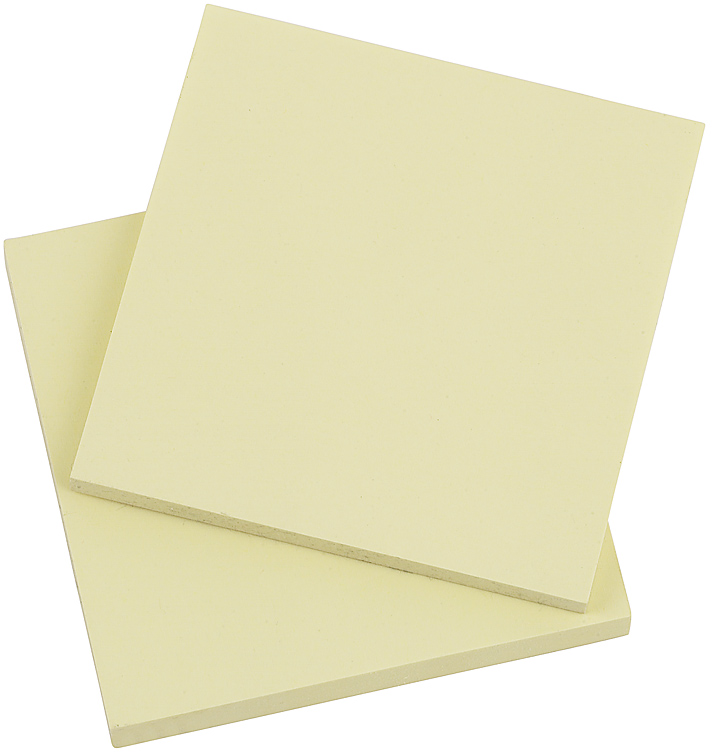 Make a mind-map
Task Planning
Technique
 # 7
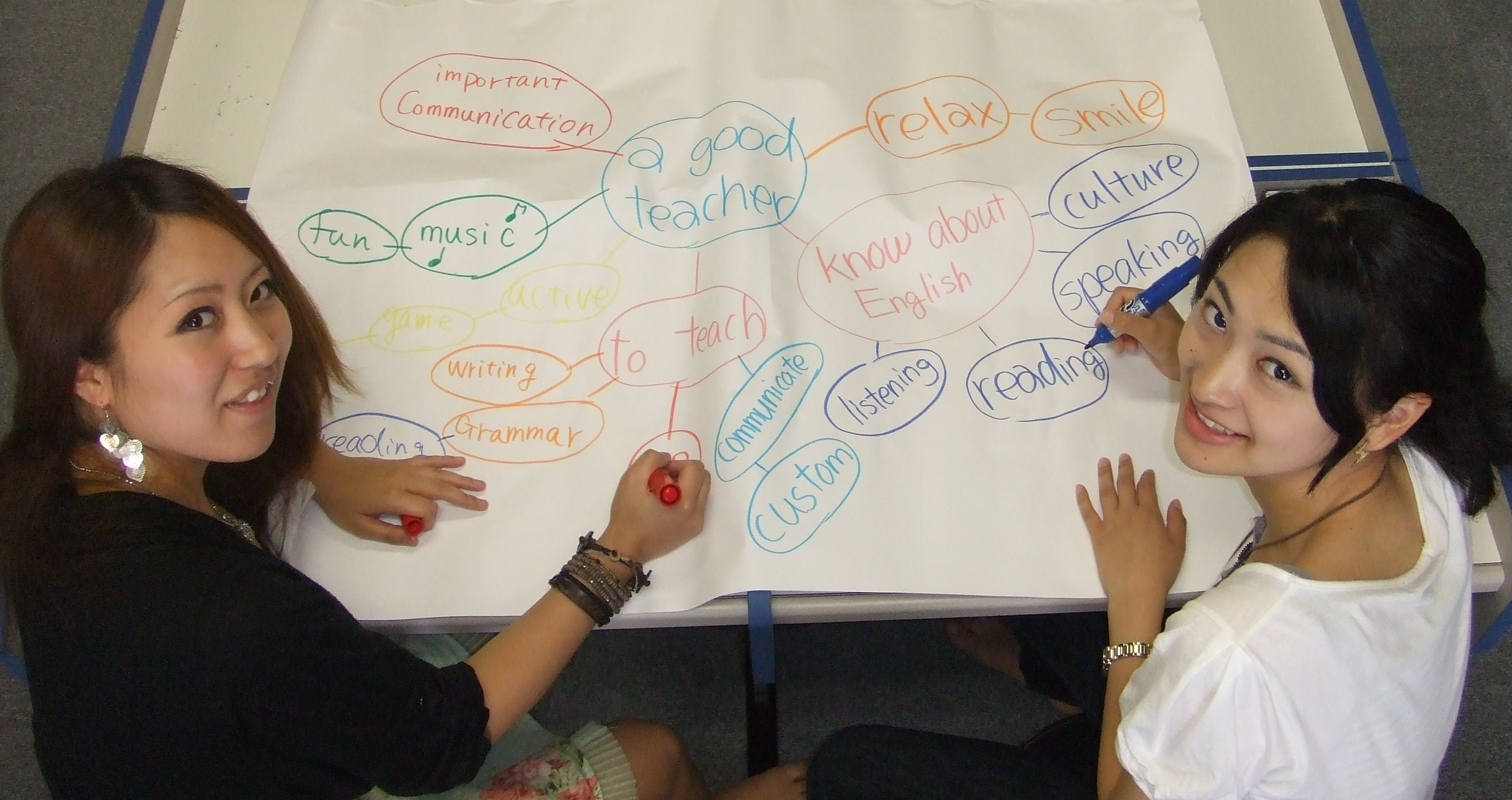 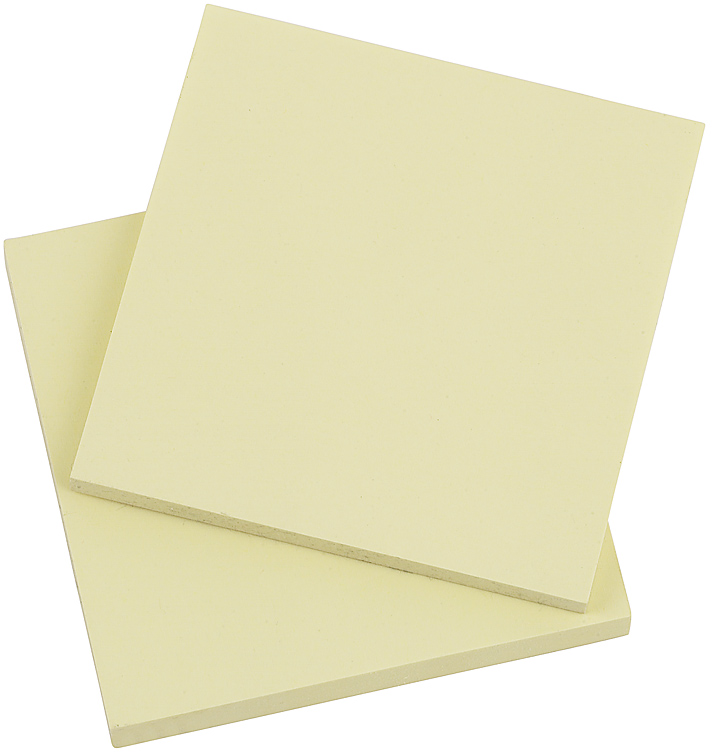 English please
Task Planning
Technique
 # 8
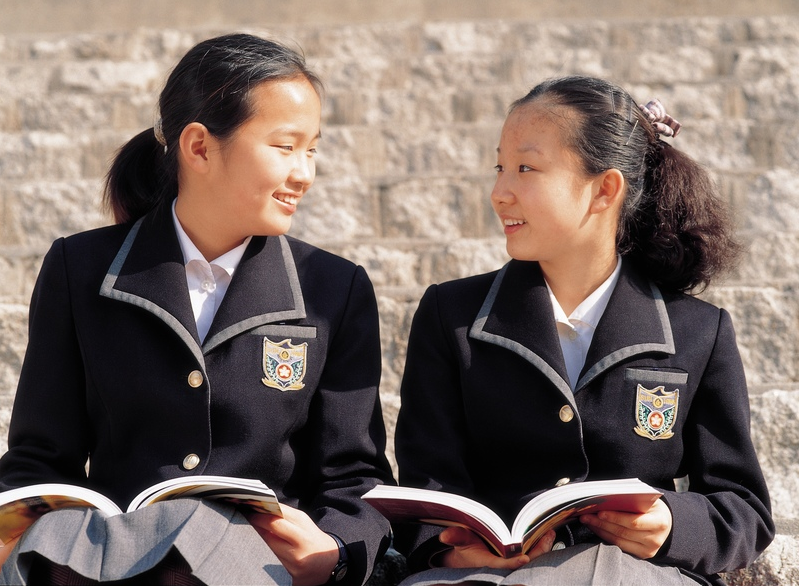 [Speaker Notes: Whatever they are doing – a discussion, ER oral book reports,
First 2-3-4 minutes in Japanese, then go back, have the same discussion in English. 
So they used the Japanese time to figure out what to say, again DEEPER than if they do it in Englsh right away]
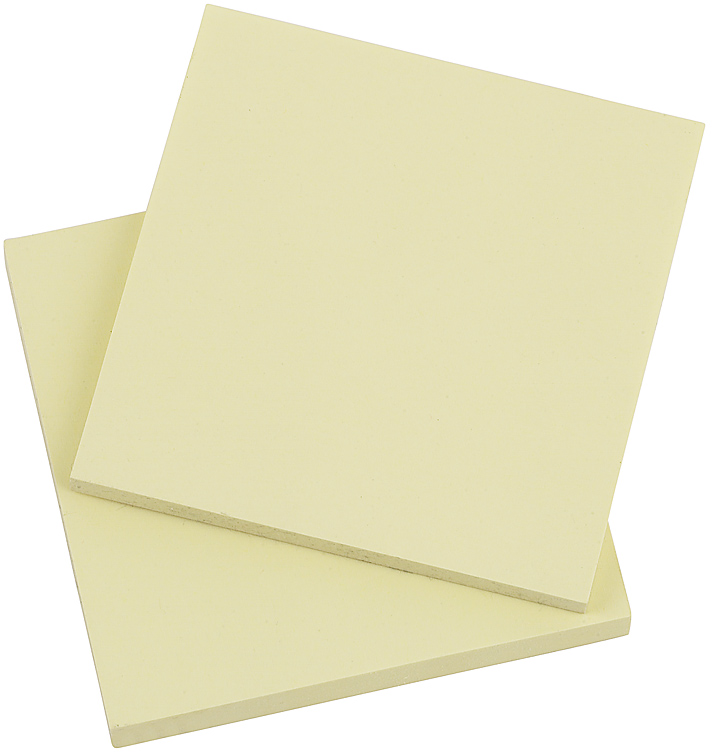 Task recycling
Task Planning
Technique
 # 9
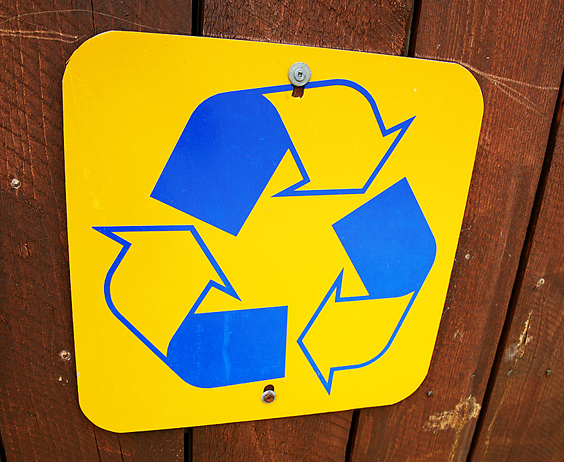 [Speaker Notes: Especially personalized content. 
Change partners. It gets better .
Almost of of time.  No matter how much we prepare, Language teaching is not an exact science. A lot of it is chance. Which reminds me of great words from Louis Pasteur .]
Louis Pasteur:      Chance
favors the prepared mind.
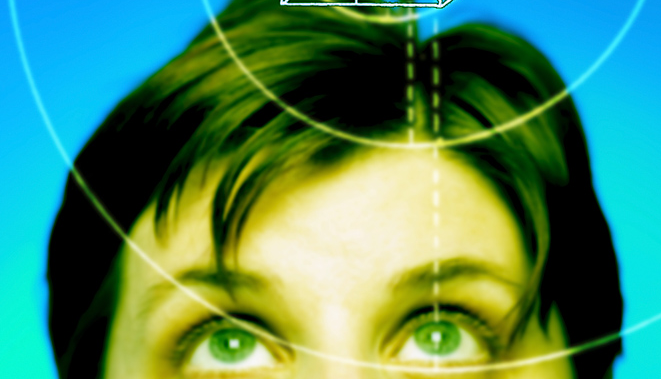 Think Ahead: